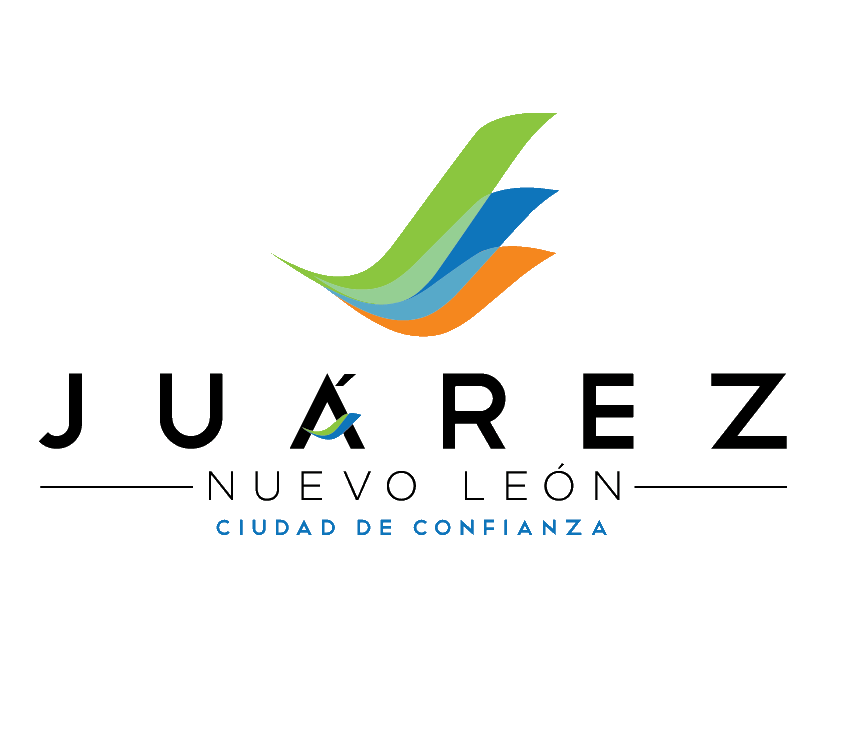 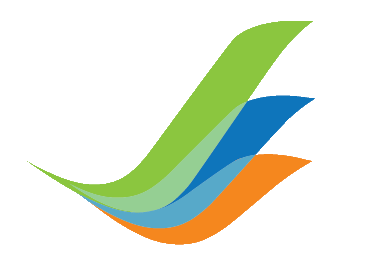 ALUMBRADO PUBLICO
INFORMACION MENSUAL MARZO
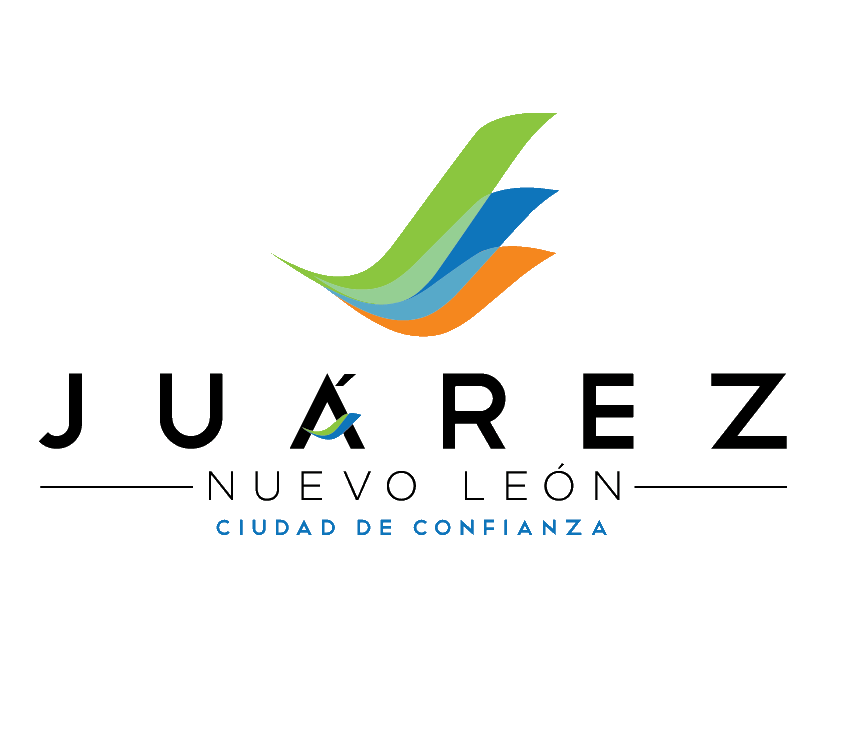 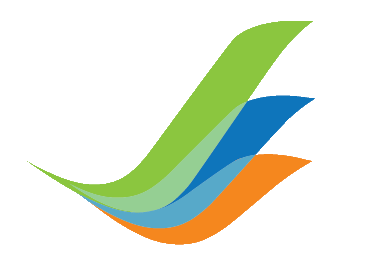 Recreativo Magdalena
Estas fueron las diversas Áreas de oportunidad-Acciones detonadas dentro del recreativo.

En los baños que están junto a las albercas no cuentan con instalación eléctrica., lámparas ni apagadores.
Se canalizo con manguera de plástico de media pulgada, se cableo y se colocaron apagadores, rosetas y     focos ahorradores, se conectaron de las luminarias ya que no se tiene manguera desde el centro de carga en donde se encuentra la bomba de agua
Lámparas que se encuentran en árboles que no encienden, viejas y obsoletas.
Las lámparas junto al cableado en donde se encontraban conectadas y que se encontraba a la intemperie (entre los árboles) fueron retirados.
Cableado en varios lugares que se encuentra al intemperie.
todo el cableado fue canalizado en manguera de 2 pulgadas y de ½ pulgada para mayor seguridad.
 SNACK no cuenta con instalación eléctrica, lámparas, apagadores ni contactos.
Introducción de manguera y de cableado en las áreas de  asadores y Snack, buscando mayor protección y seguridad.
 Cableado que se encuentra entre el palmito en las palapas no cuenta con manguera.
-Se canalizo la bajada de energía eléctrica desde el transformador hacia el centro de carga, se coloco manguera  de ½ pulgada en las palapas tanto en el palmito como en las bajadas de los contactos. 
 Cajas de centros de carga sin candados y falta orden dentro de los mismos.
-Se le comento al responsable de la operación del Deportivo Magdalena que se coloque tapas de madera con candados para que resguarde y proteja estos centros de carga ya que los niños se pueden accidentar con el agua y la electricidad.
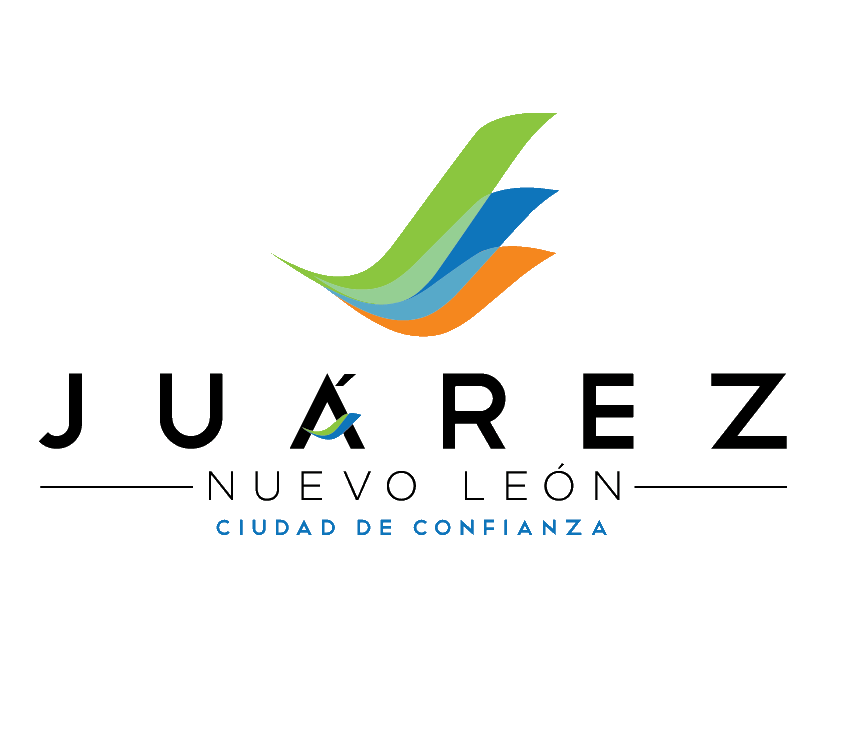 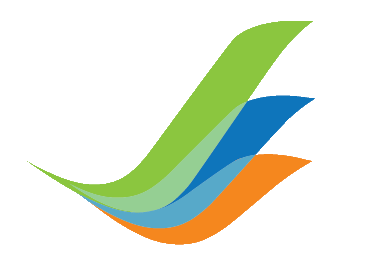 Recreativo Magdalena
Material Utilizado para los Trabajos
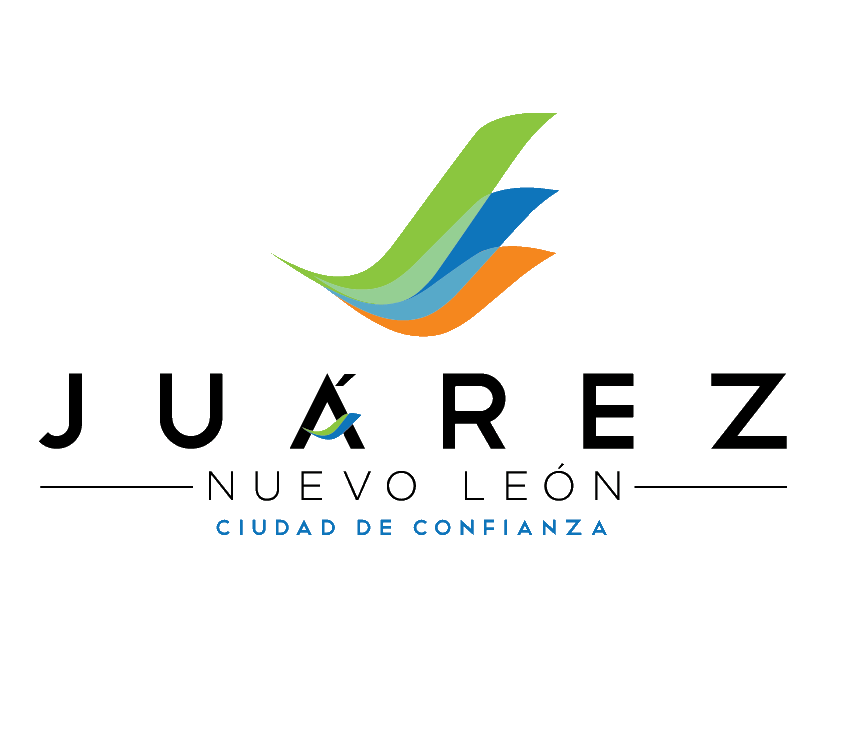 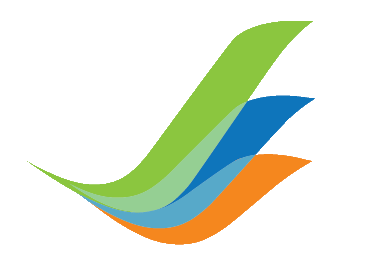 Reportes Diarios
Trabajos Realizados en el Mes
Cabe mencionar que en la Colonia Ampliación Rancho Viejo, se le dio un mantenimiento general a toda la colonia, actualmente se restableció el Alumbrado a un 90%, el restante por falta de material.
Nota: el poco material utilizado en esta colonia fue reconstruido o usado.
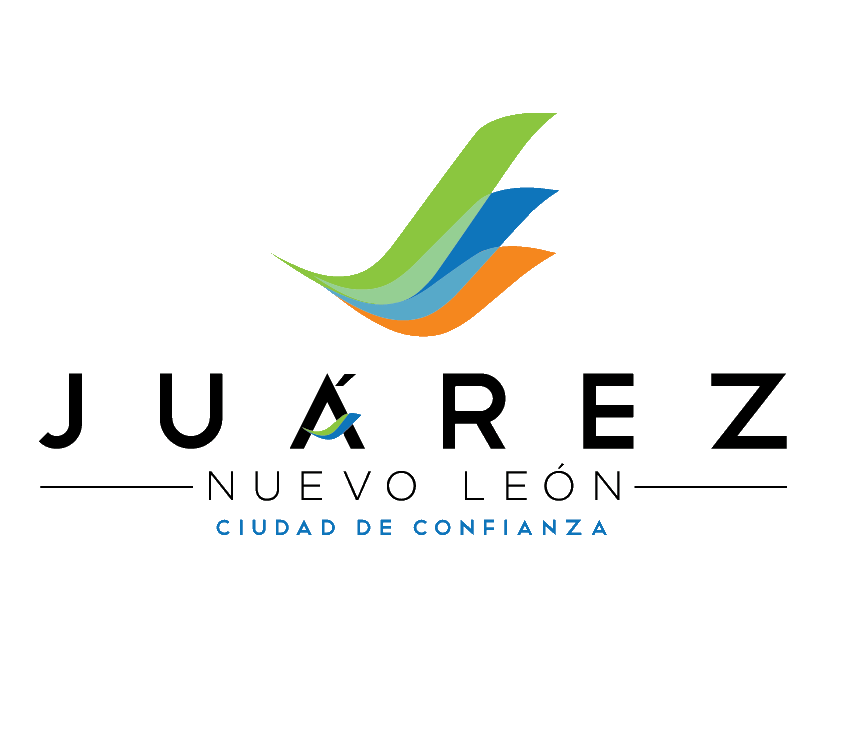 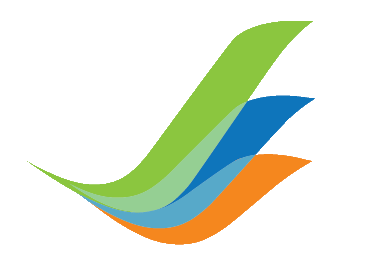 Ampliación Rancho Viejo
Radiografía de la Colonia antes de Iniciar los trabajos
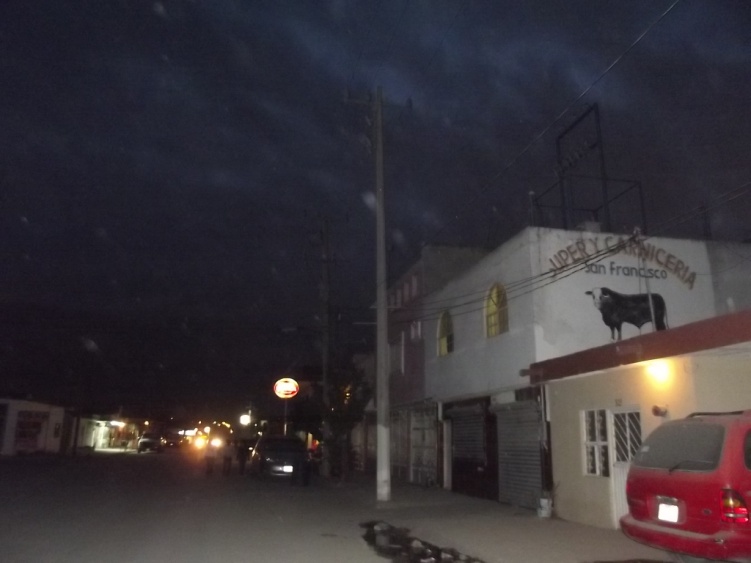 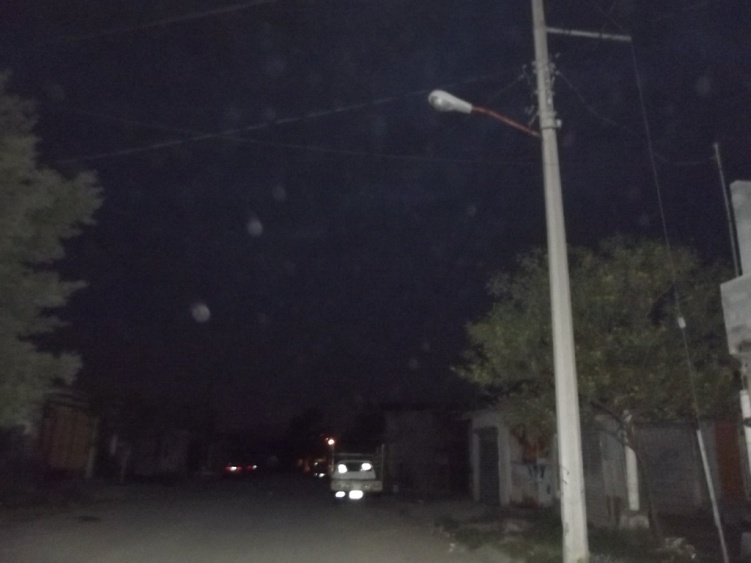 Juárez Cambia
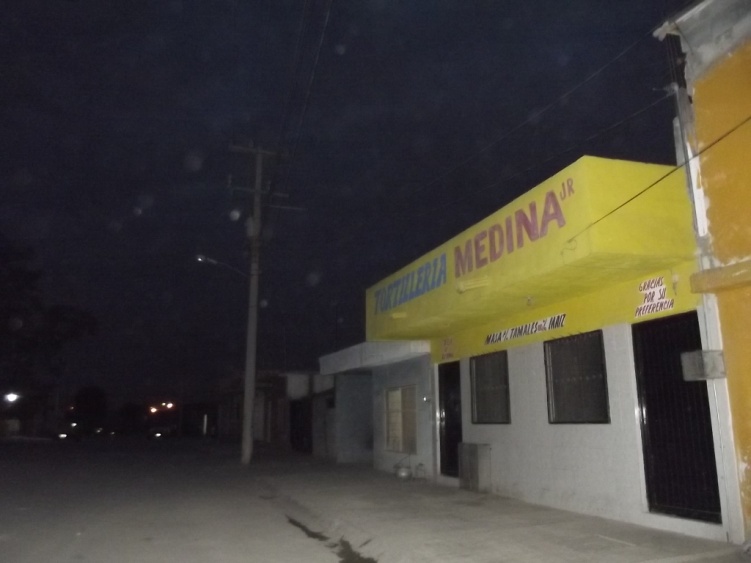 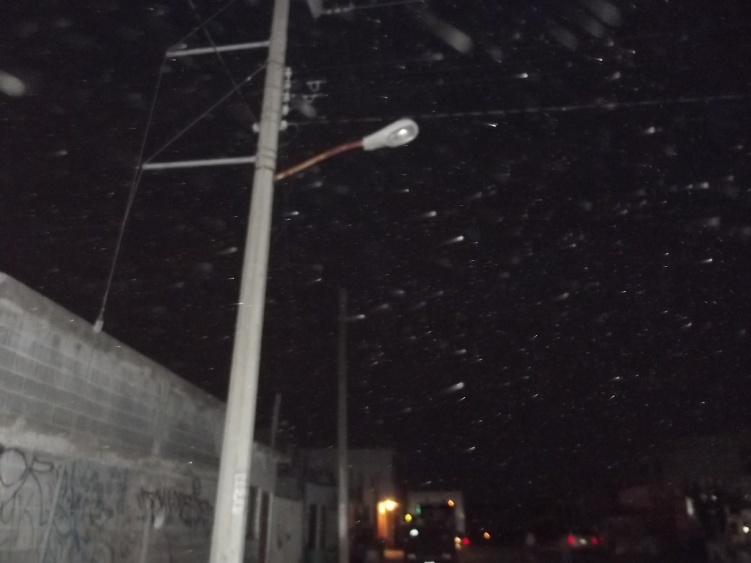 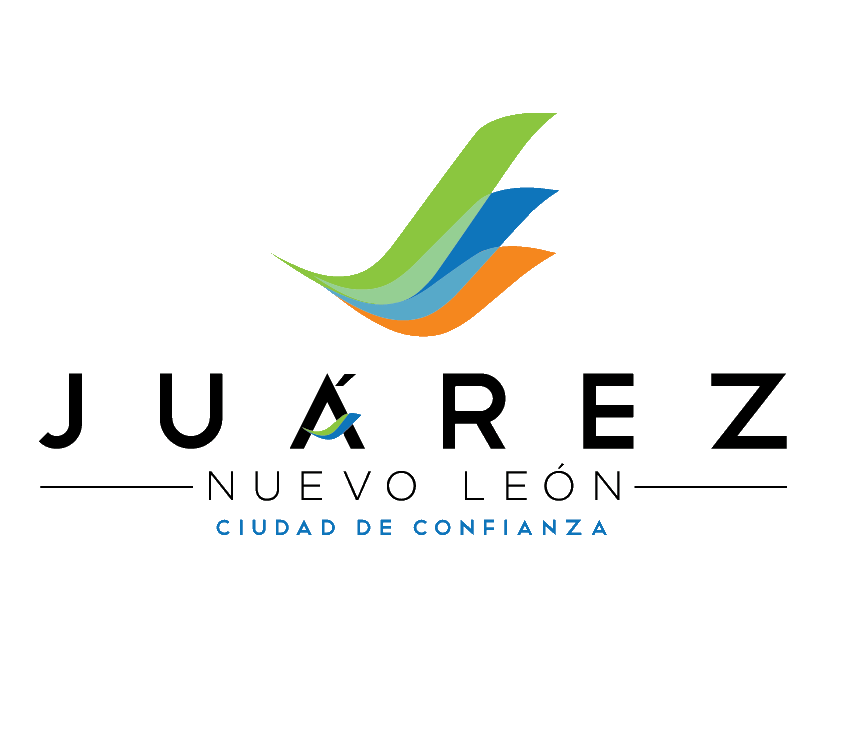 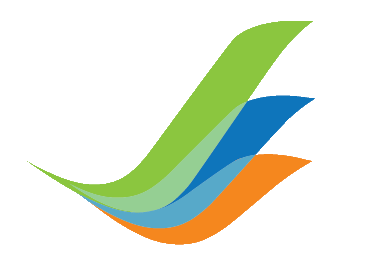 Ampliación Rancho Viejo
Análisis Durante-Después de haber realizado los trabajos
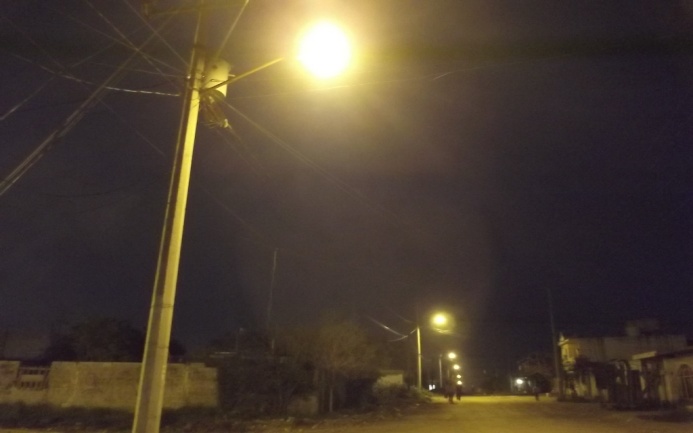 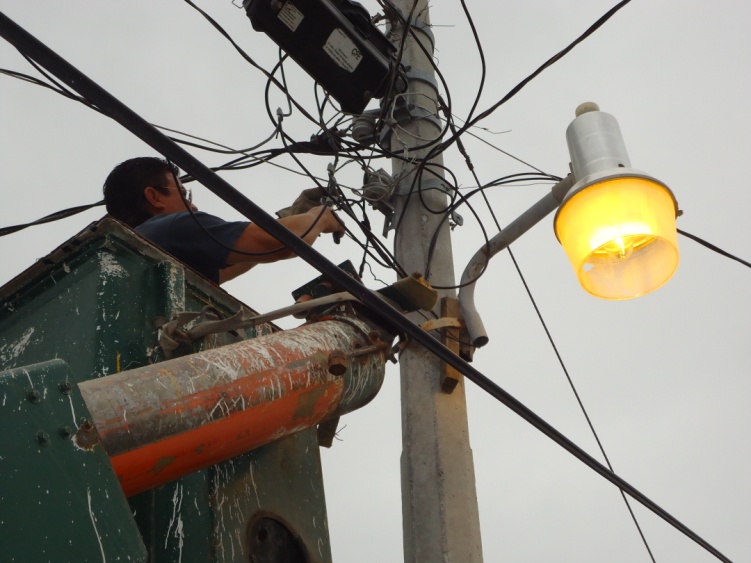 Juárez Cambia
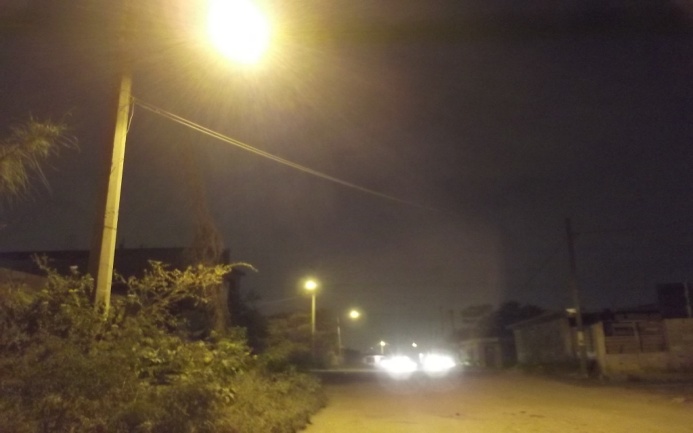 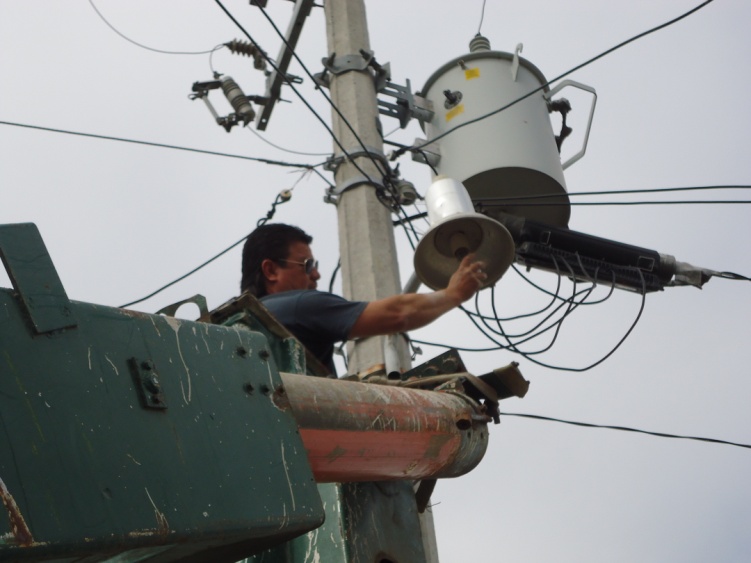 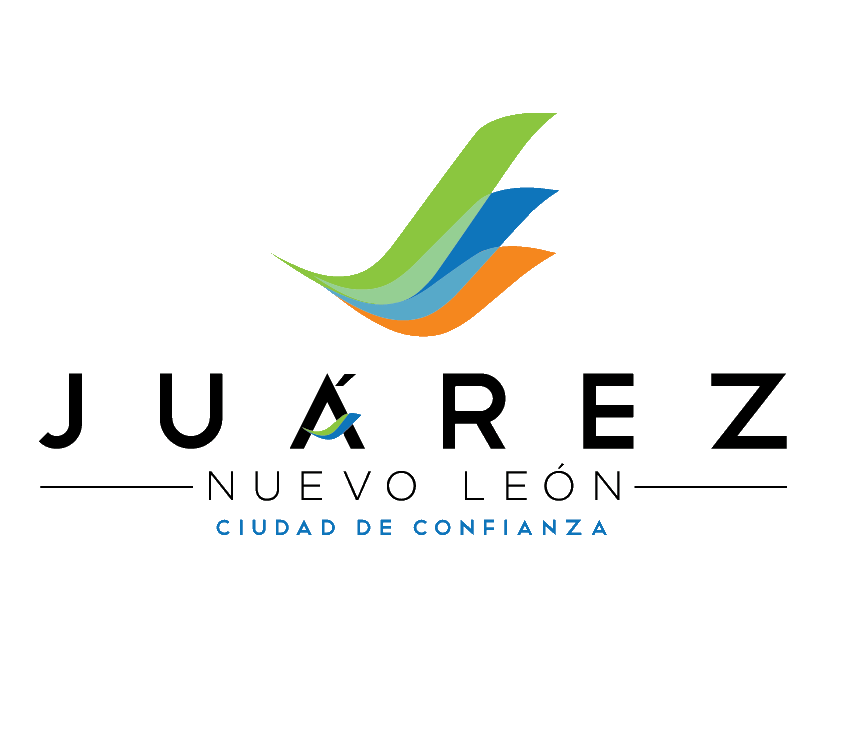 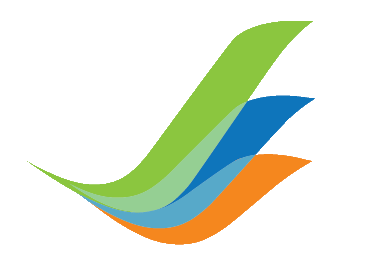 Brigada Colonia Santa Lucía
Radiografía de la colonia al entrar en Brigada
Principales Trabajos realizados en la colonia
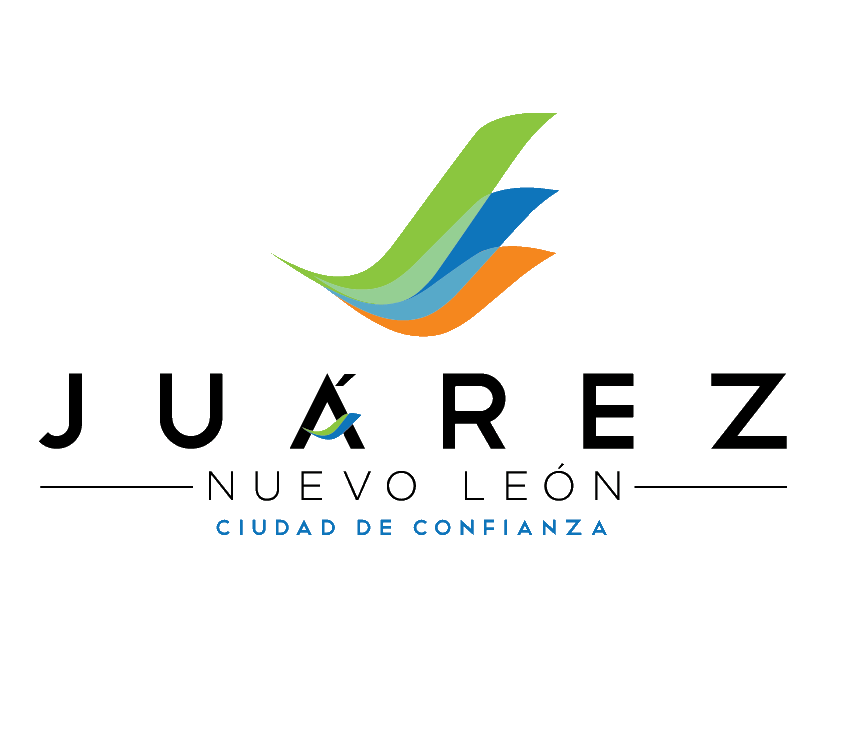 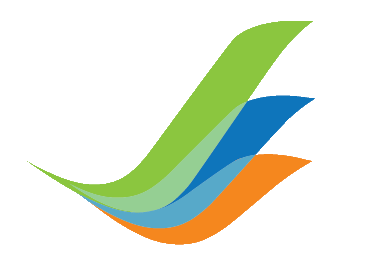 MANTENIMIENTO PUBLICO “BACHEO”
INFORMACION MENSUAL MARZO
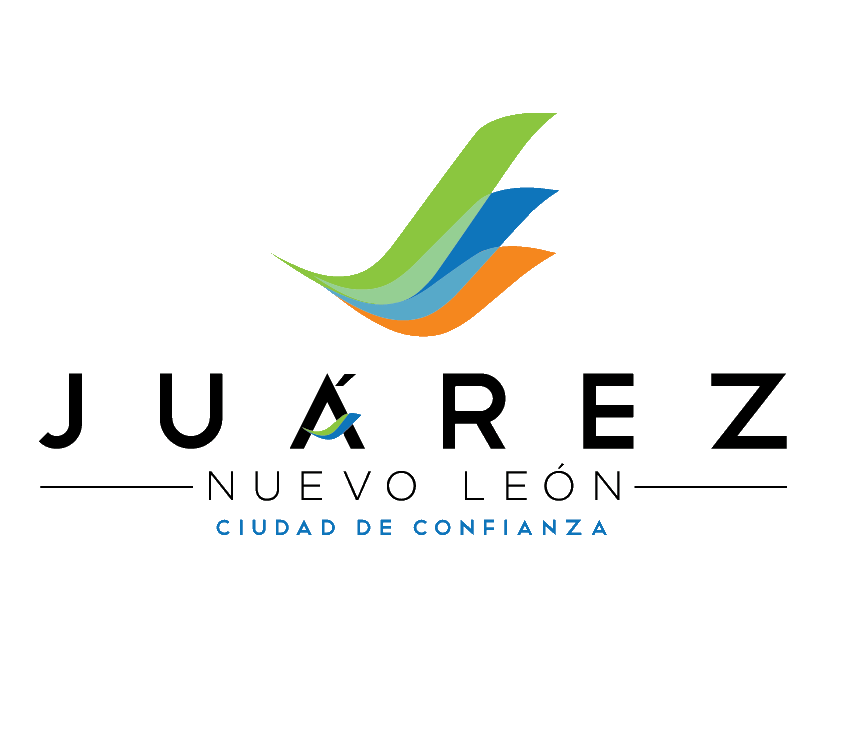 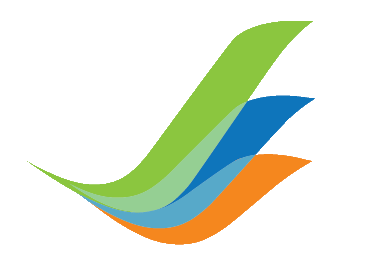 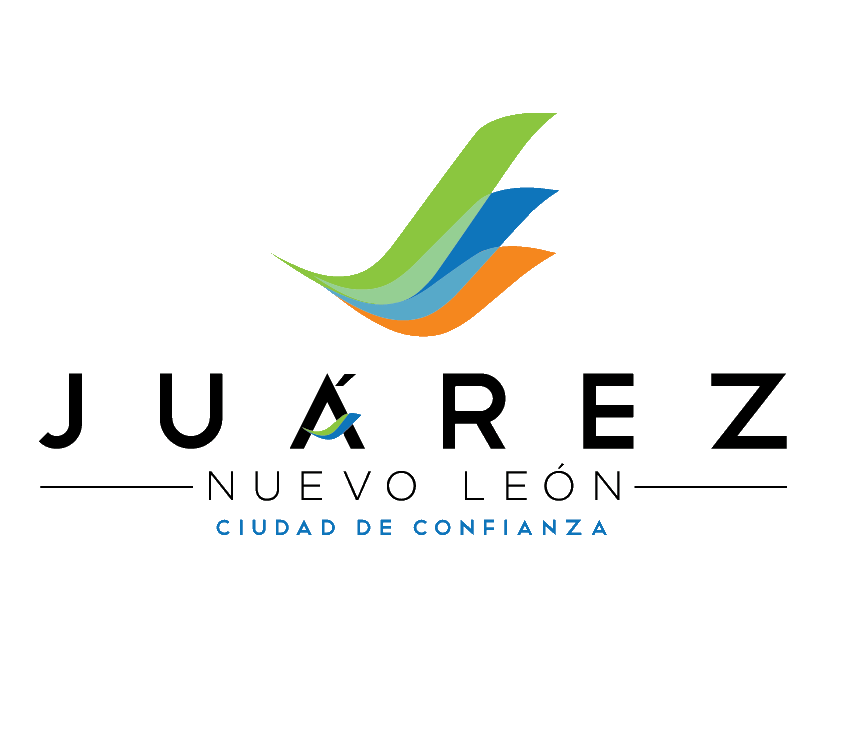 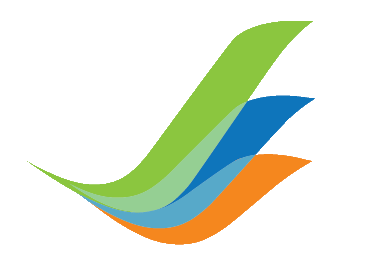 Bacheo
Total de Metros cuadrados Bacheados
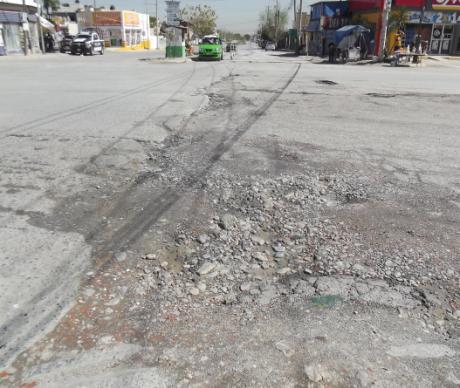 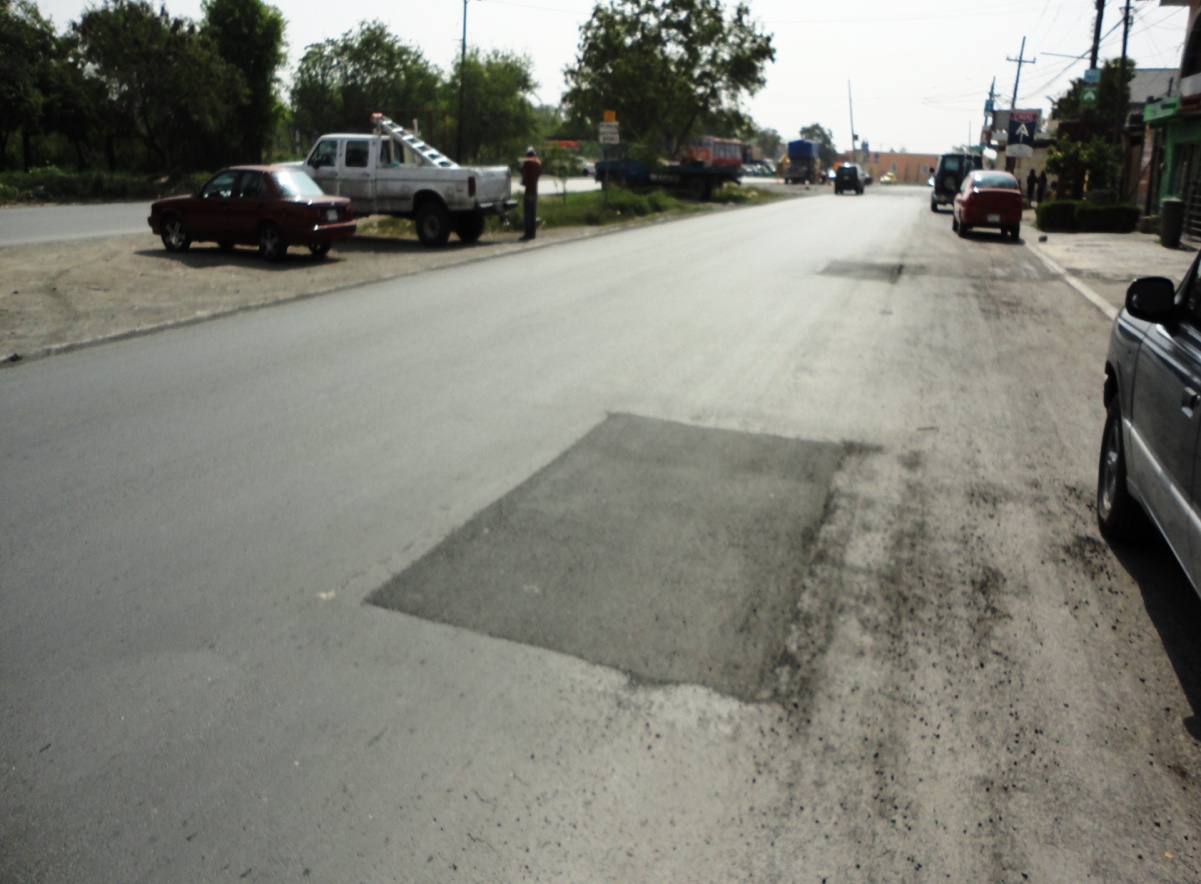 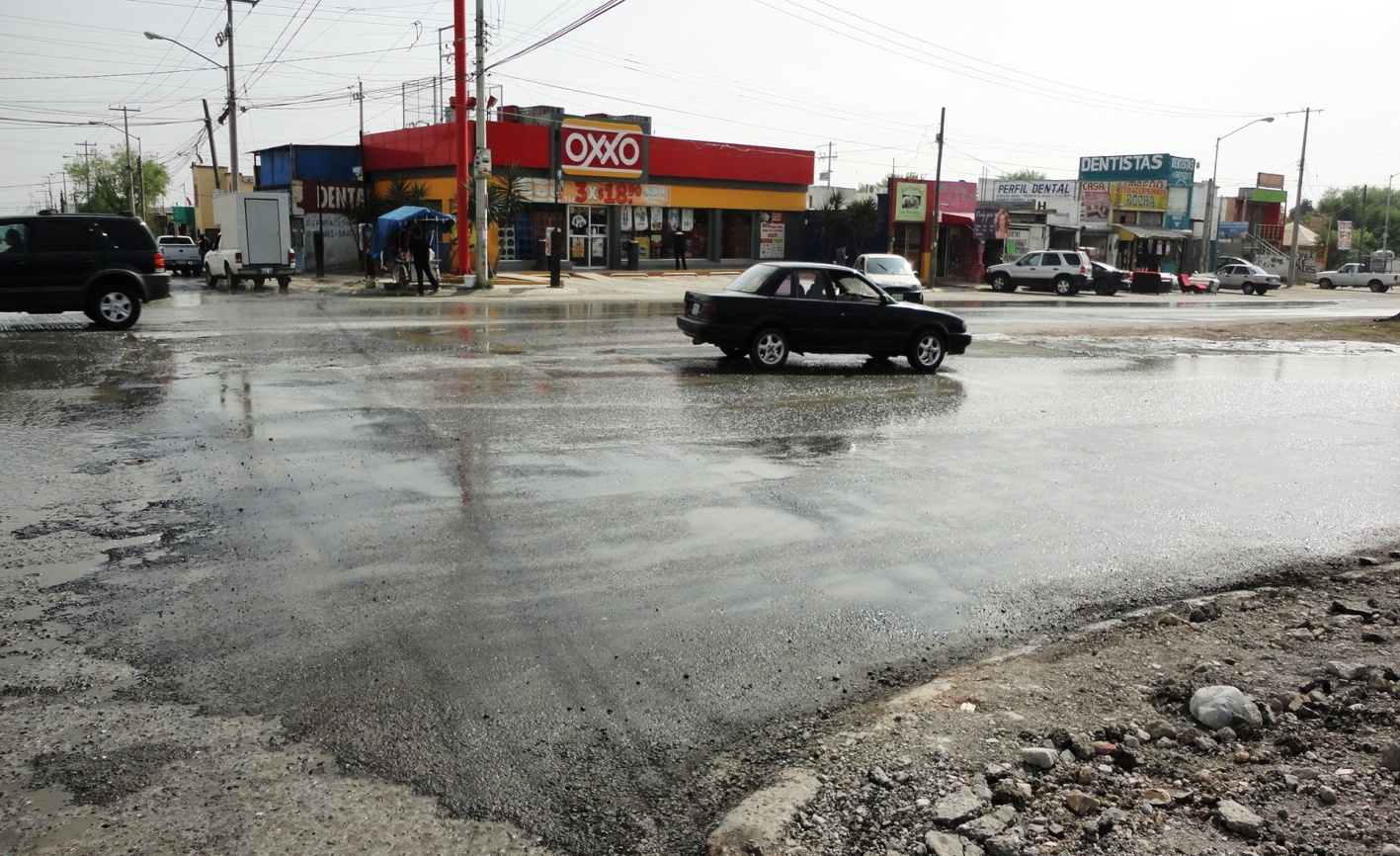 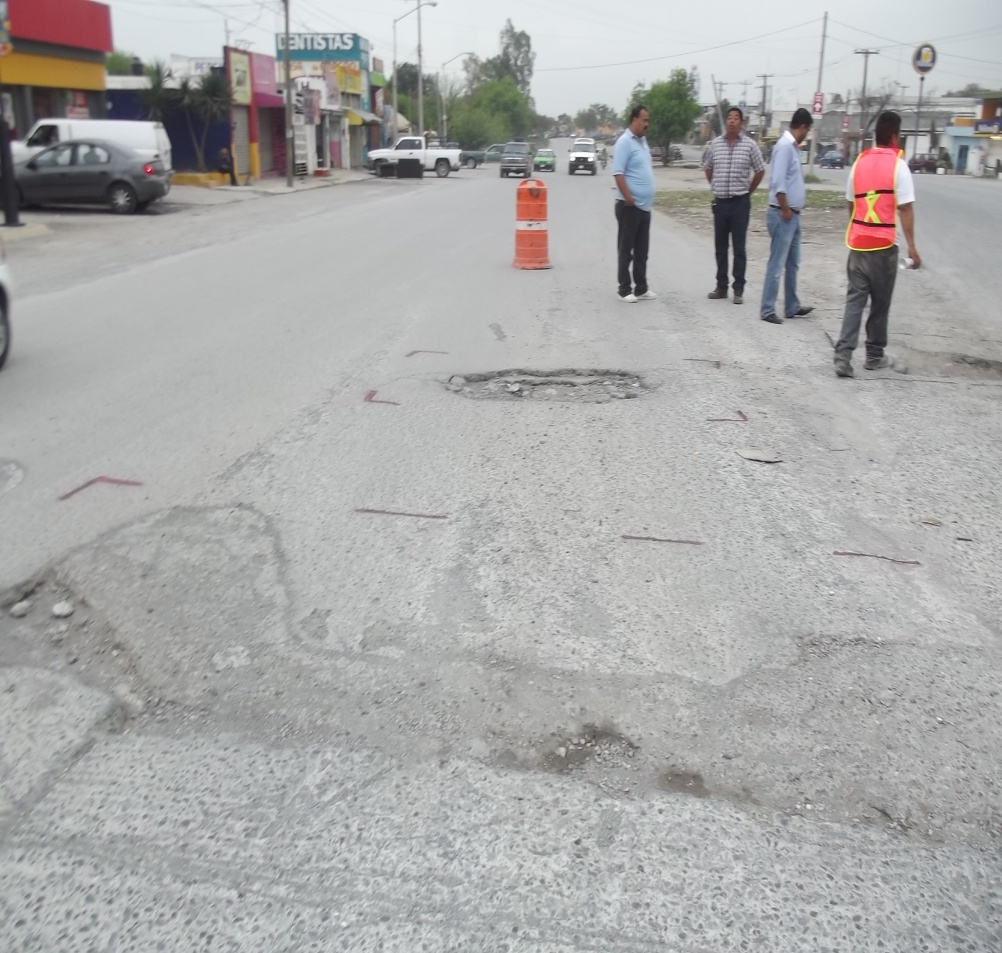 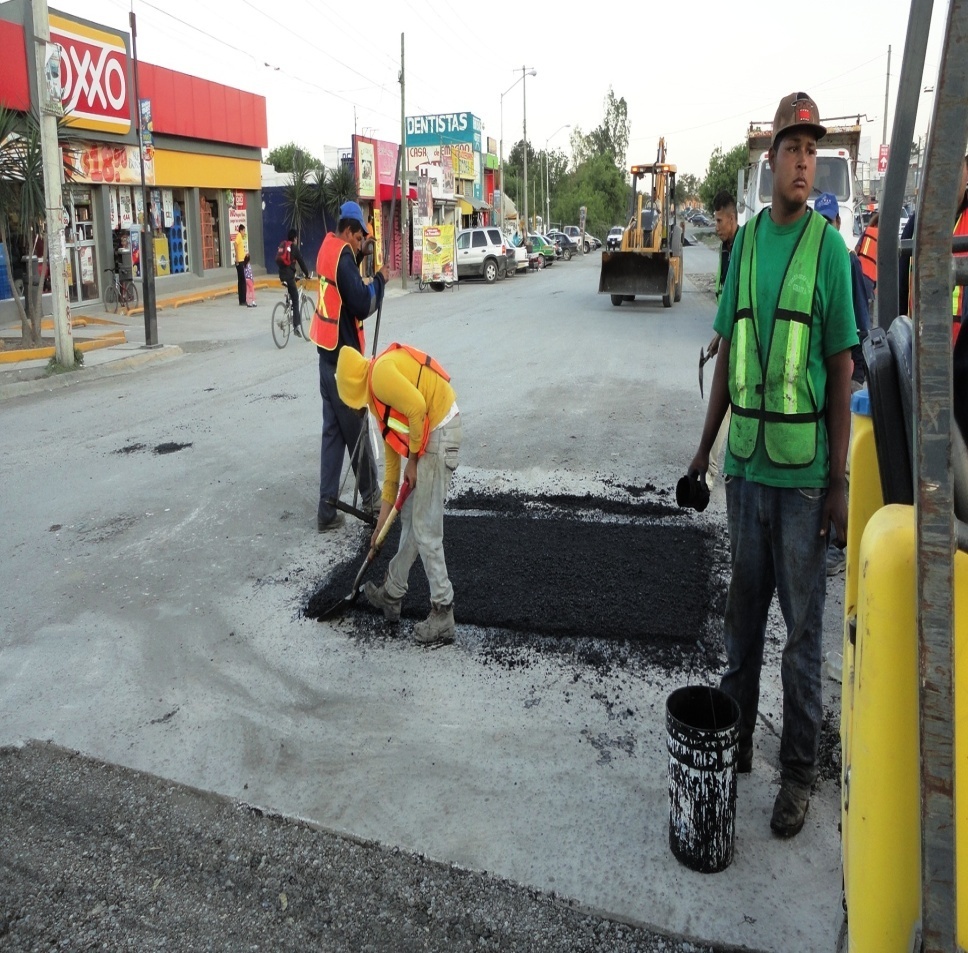 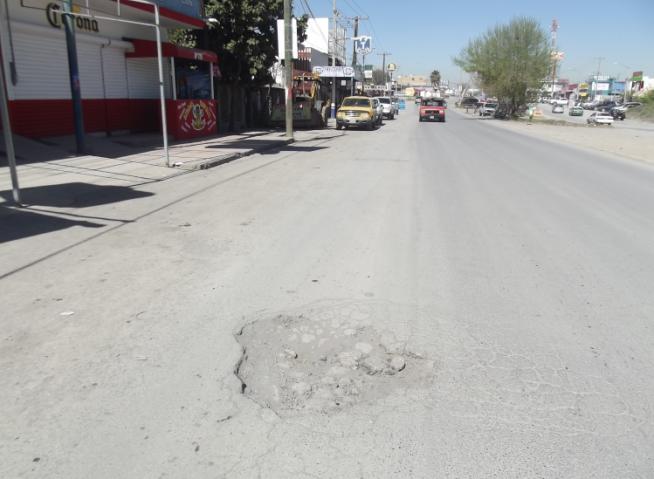 Juárez Cambia
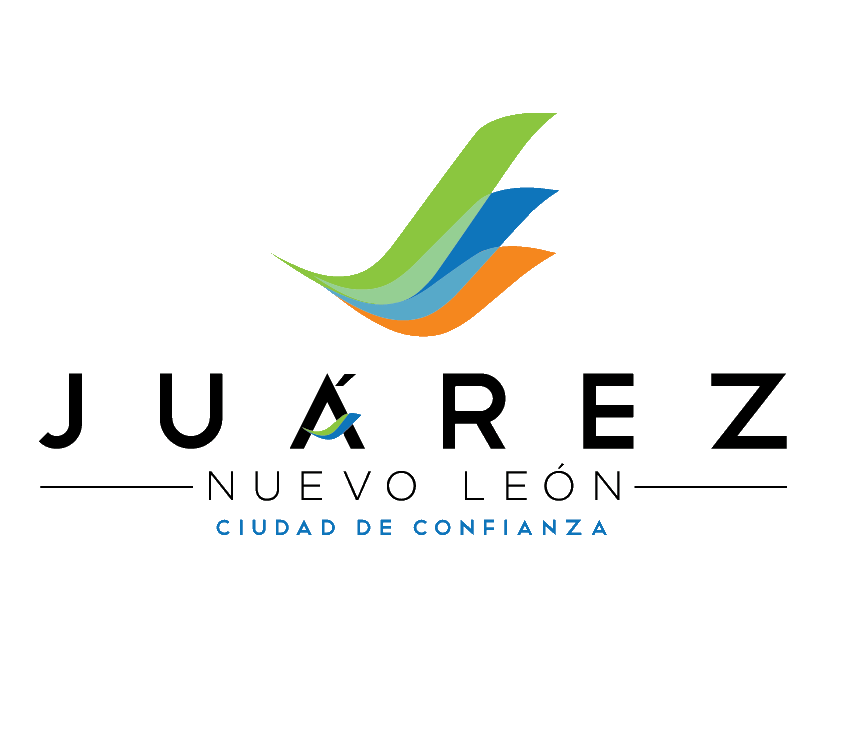 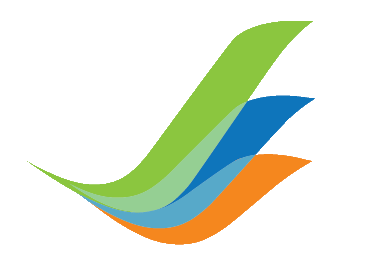 Bacheo
Total de Metros Bacheados
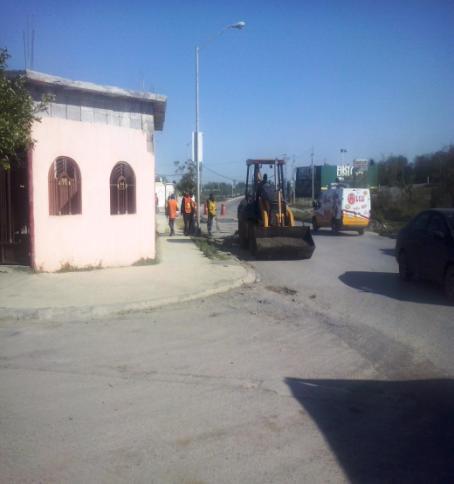 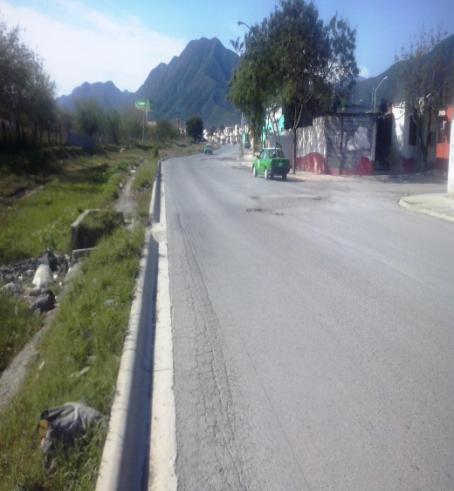 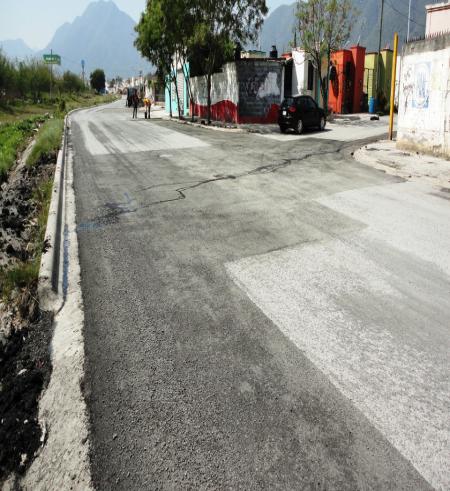 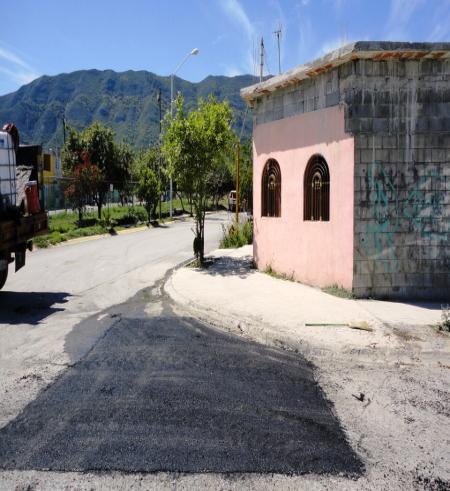 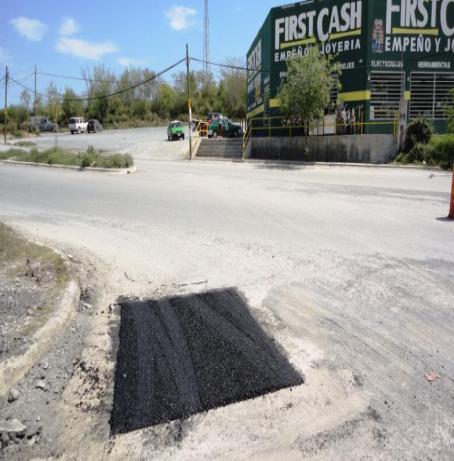 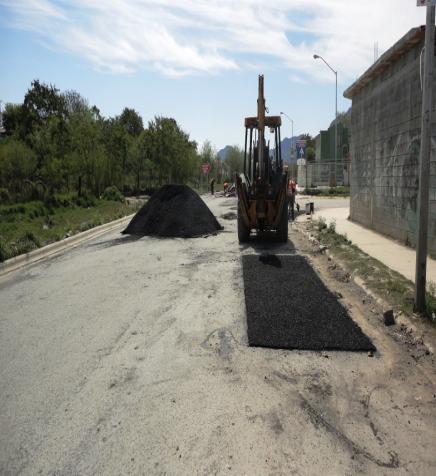 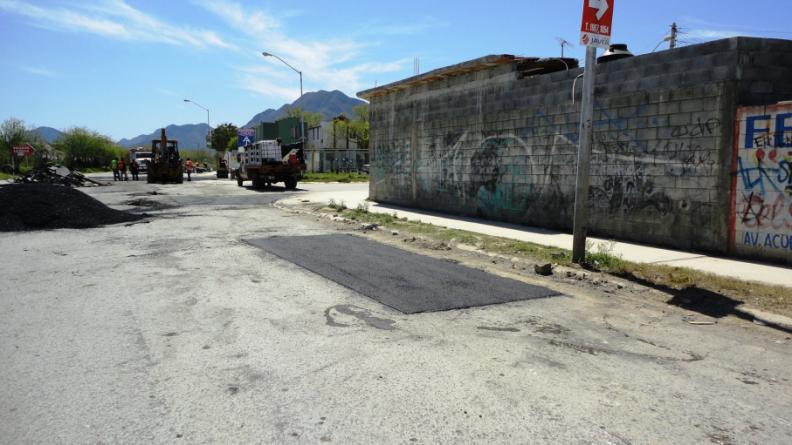 Juárez Cambia
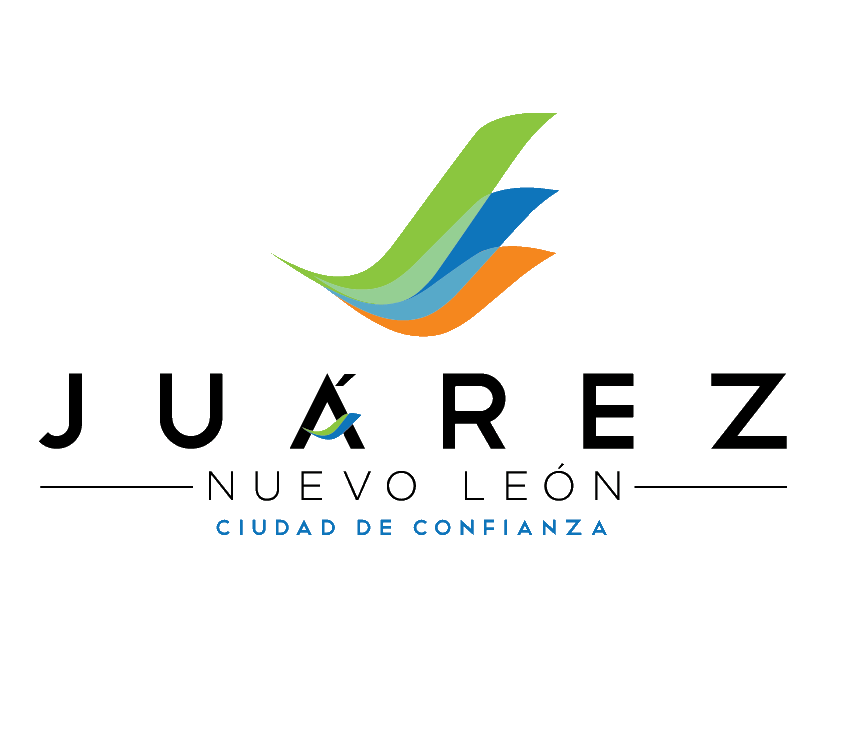 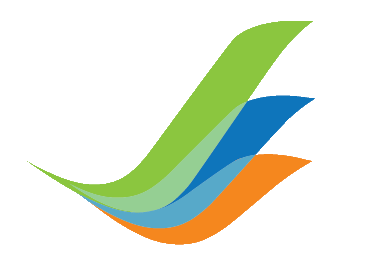 Bacheo
Total de Metros Bacheados
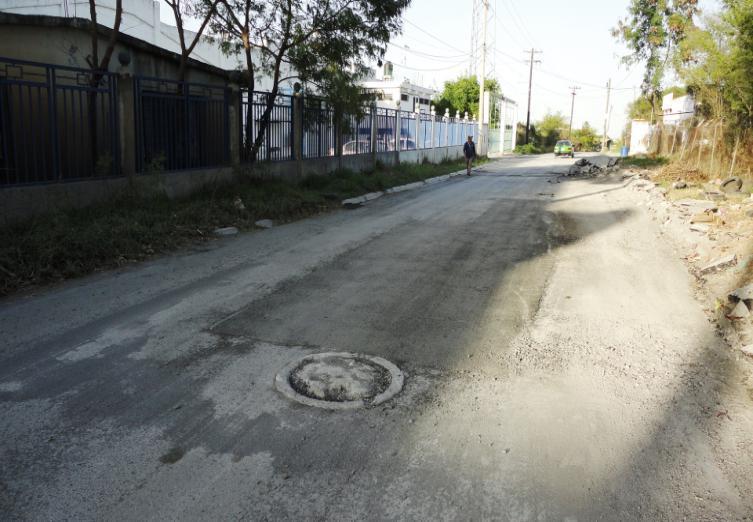 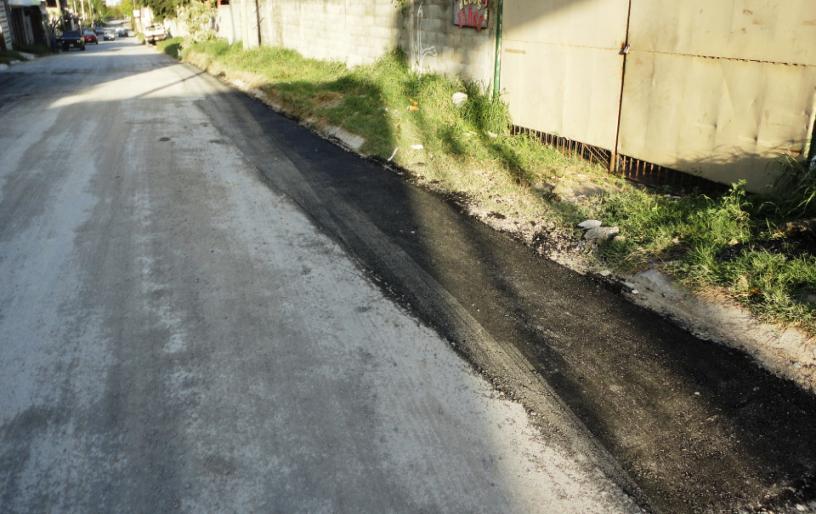 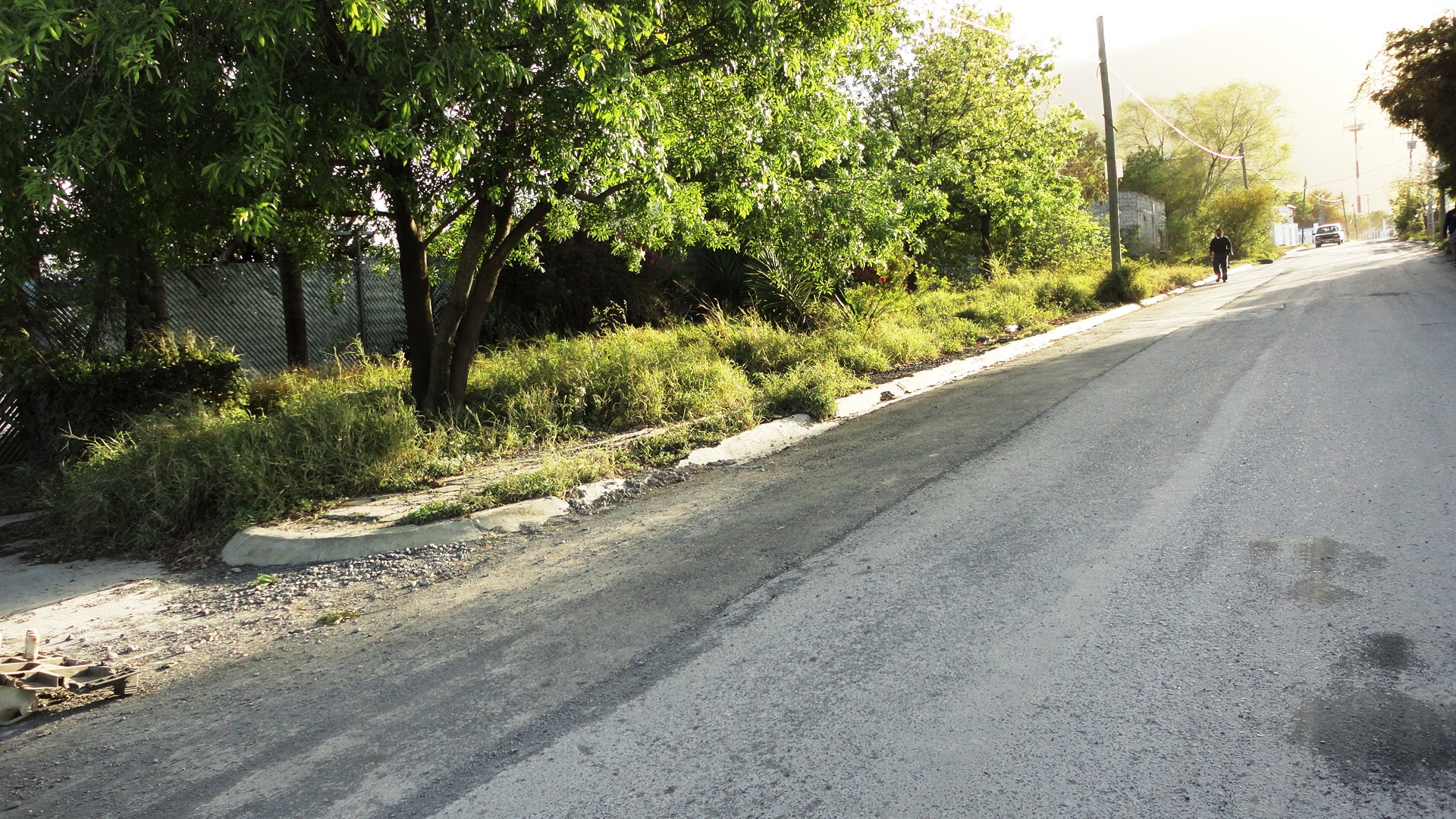 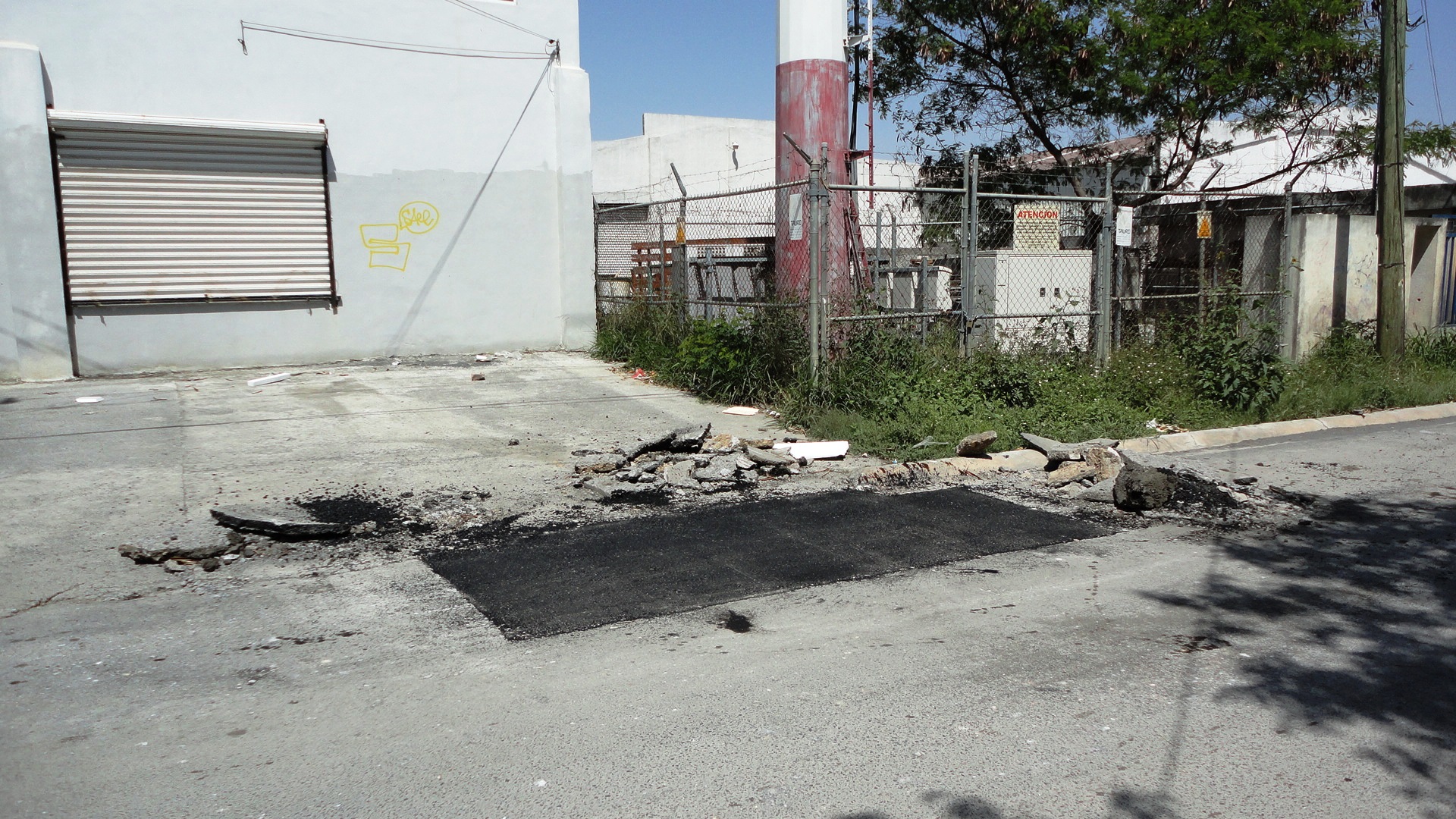 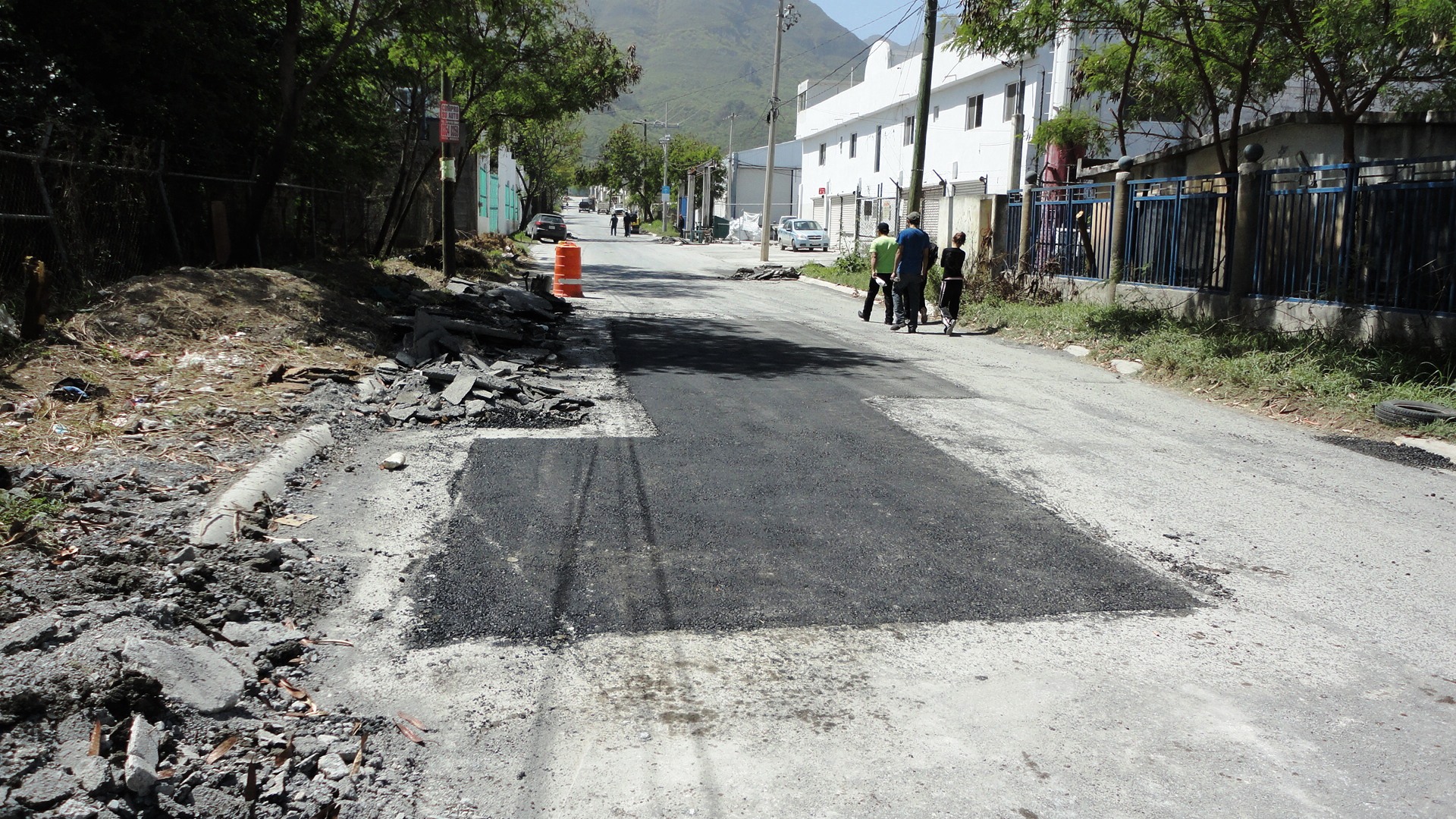 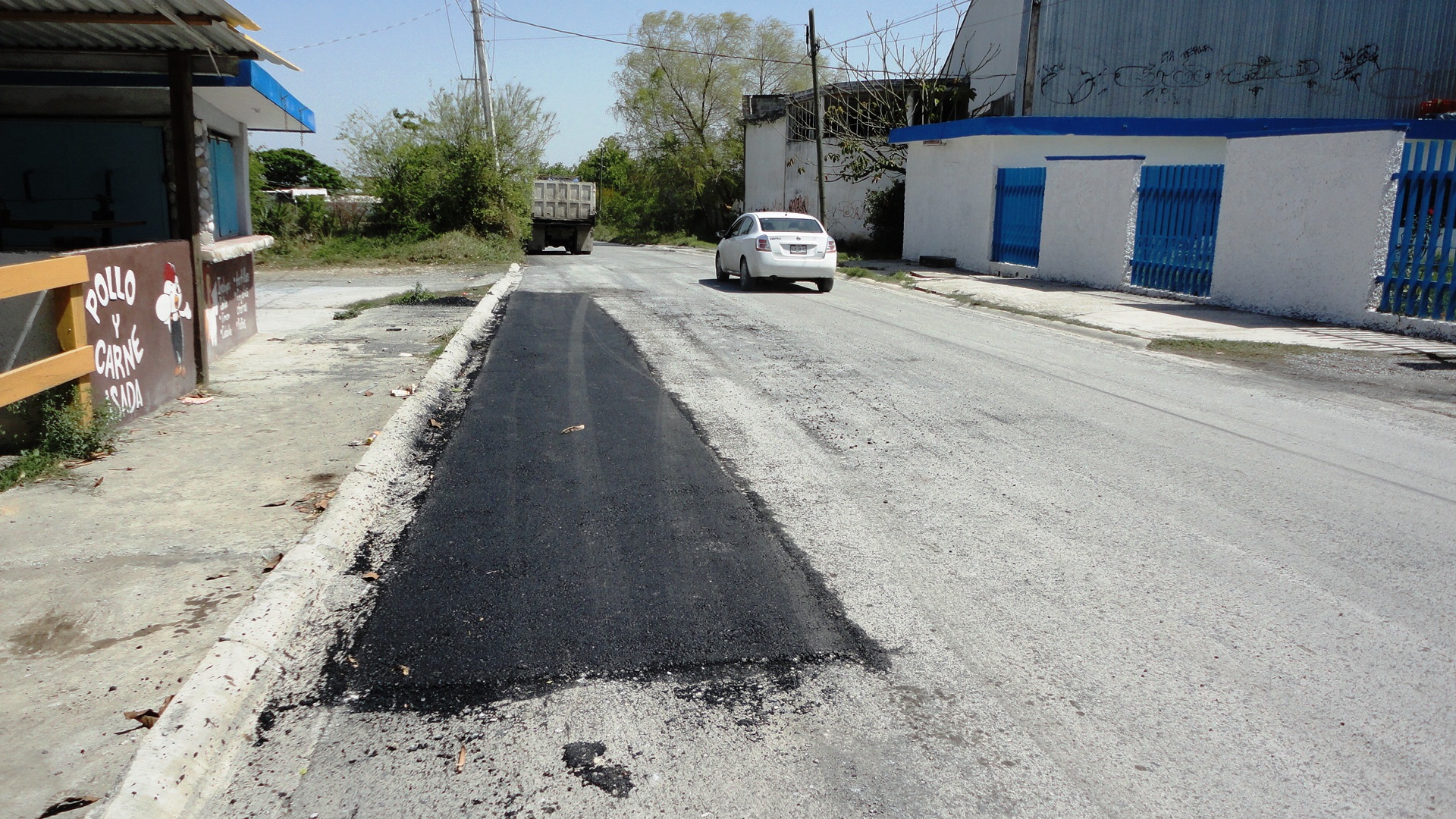 Juárez Cambia
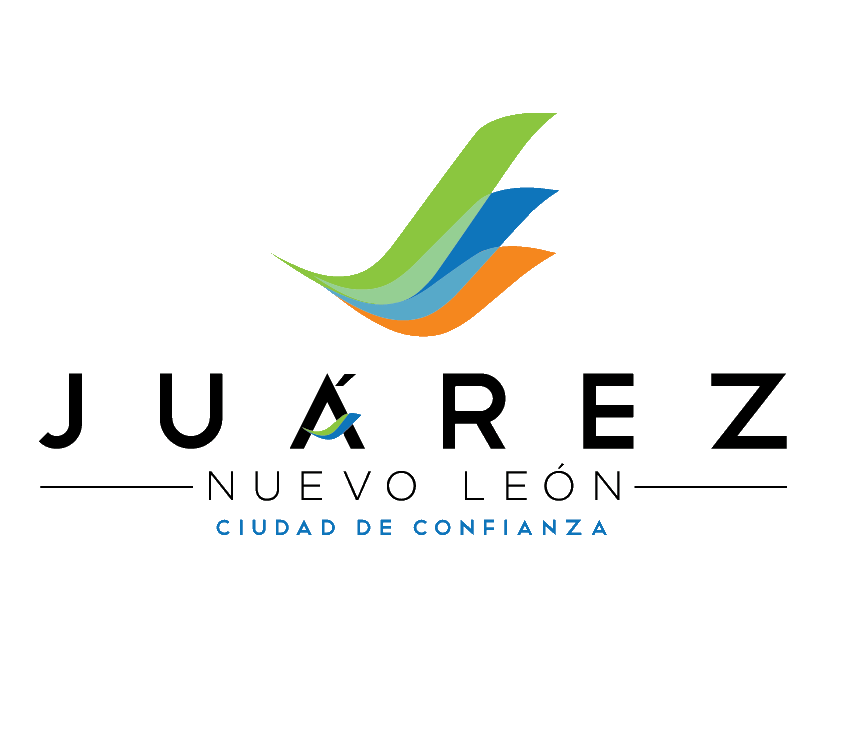 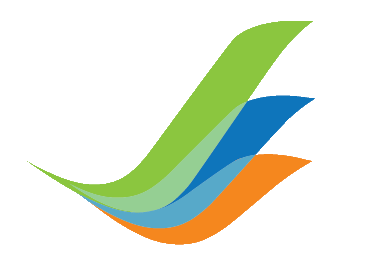 Bacheo
Total de Metros Bacheados
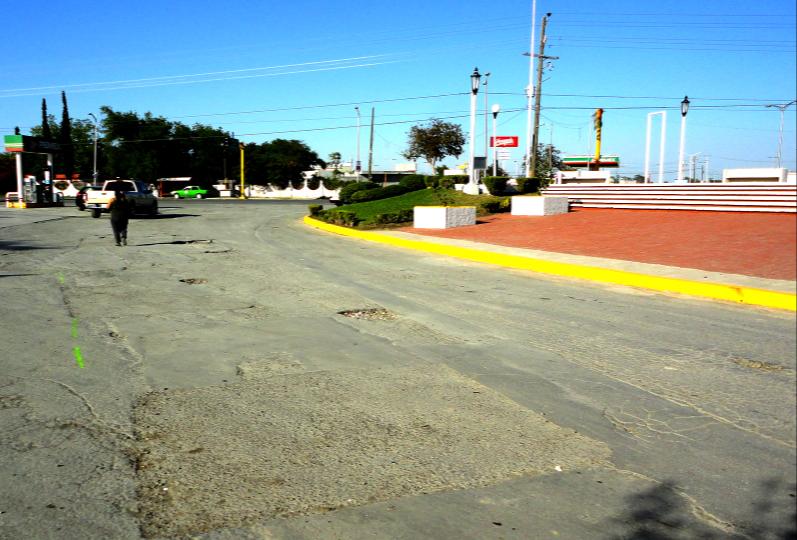 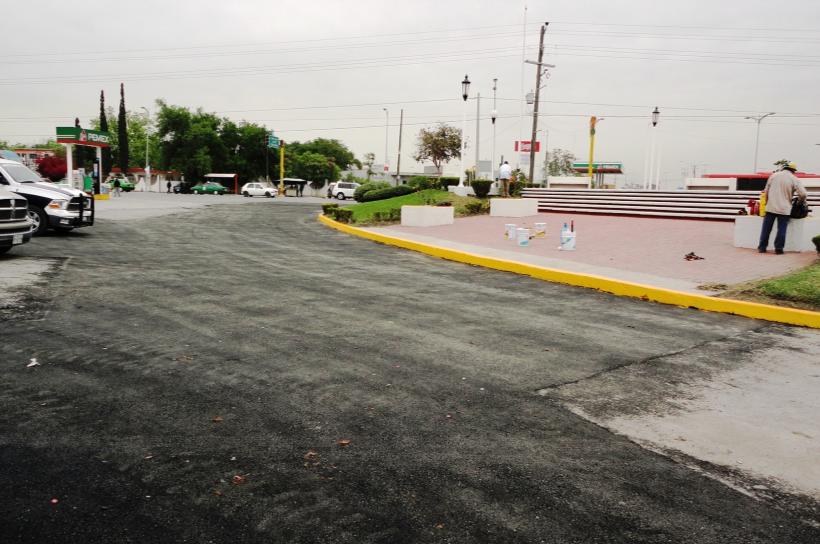 Antes
Después
Juárez Cambia
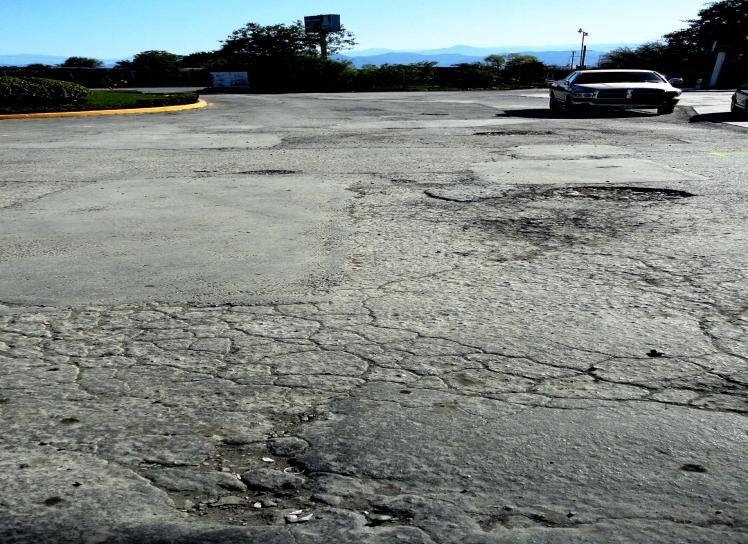 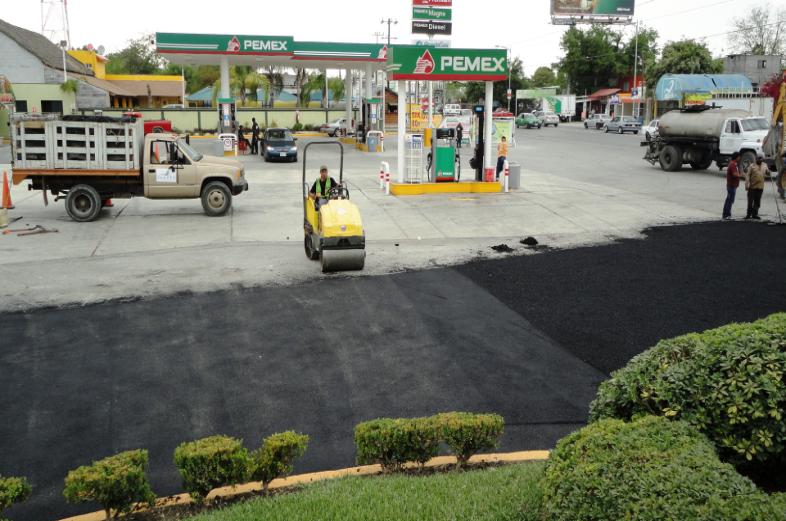 Antes
Después
Siniestros, Inspección a carretoneros y lotes baldíos
Siniestros del Mes de Marzo
Inicio de actividad: Inspección de terrenos Baldíos (Particulares)
Trabajos de Inspección y multas.
MES MARZO 2014
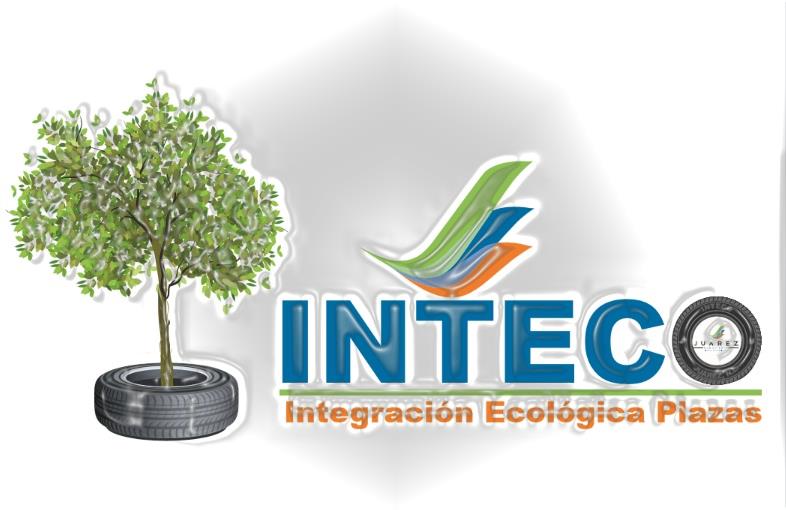 INICIO           3 DE MARZO  2014
    PROYECTO   MAGDALENA
MAGDALENA
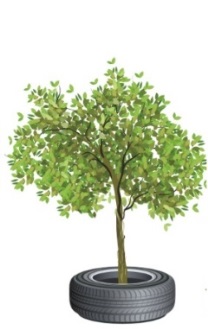 ÁREA DE JUEGOS
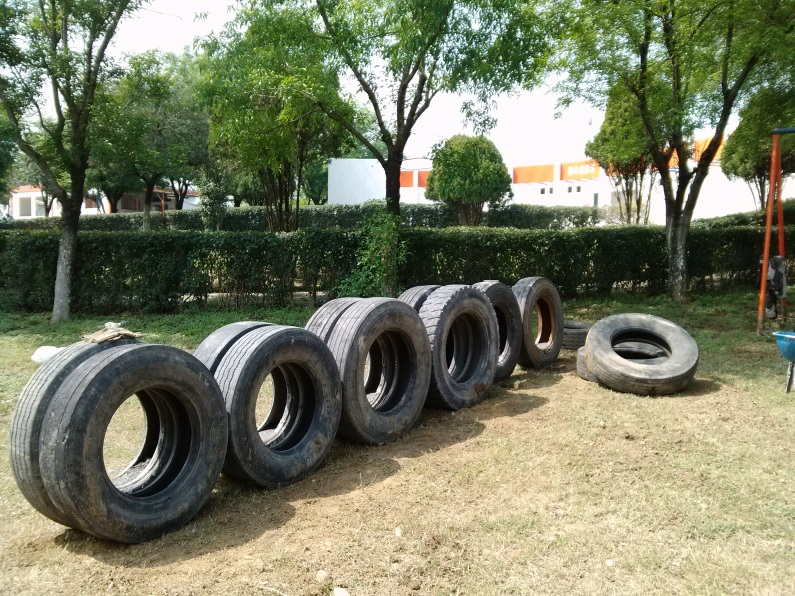 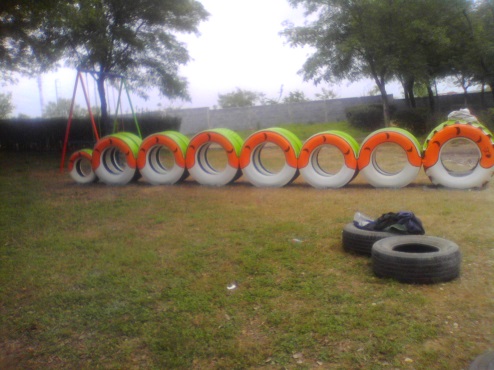 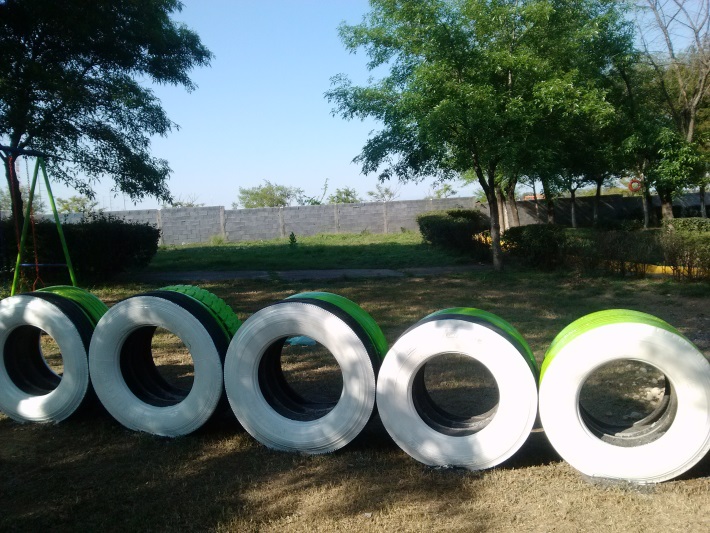 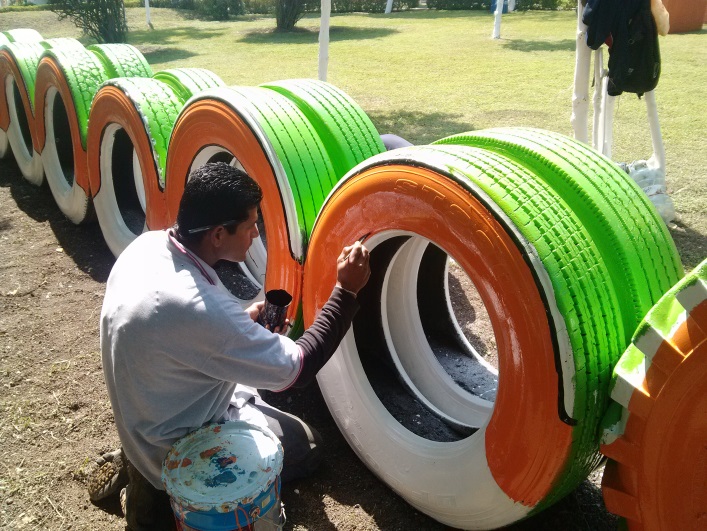 GUSANO
MAGDALENA
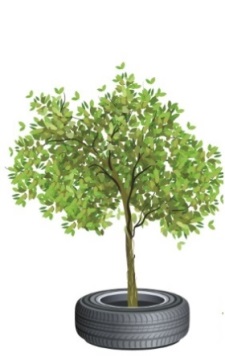 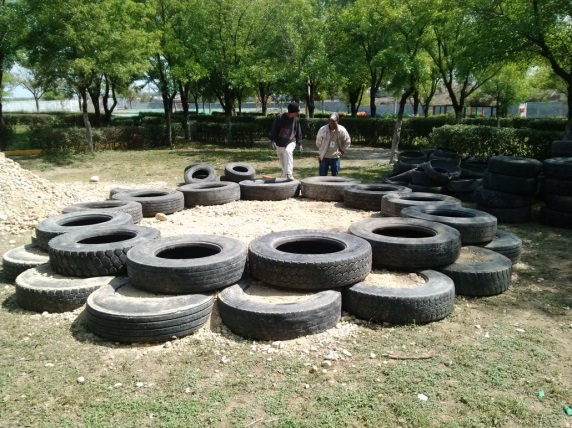 ÁREA DE JUEGOS
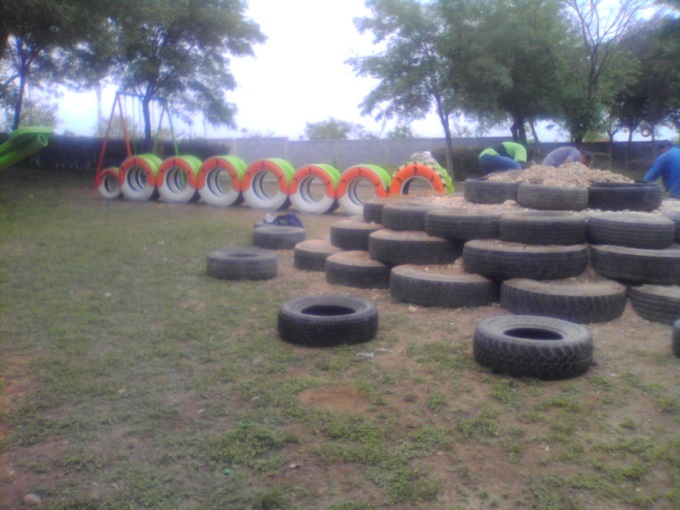 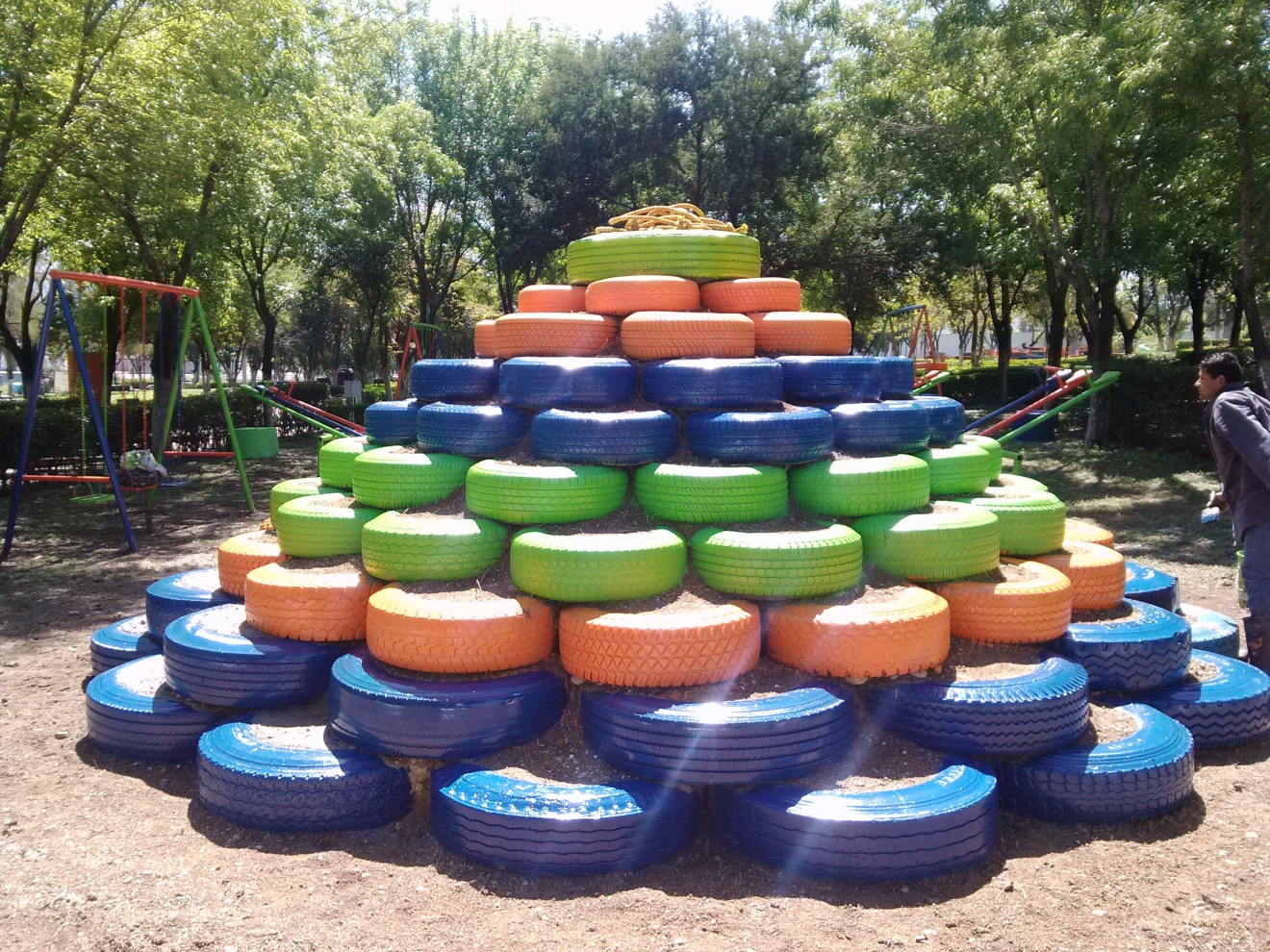 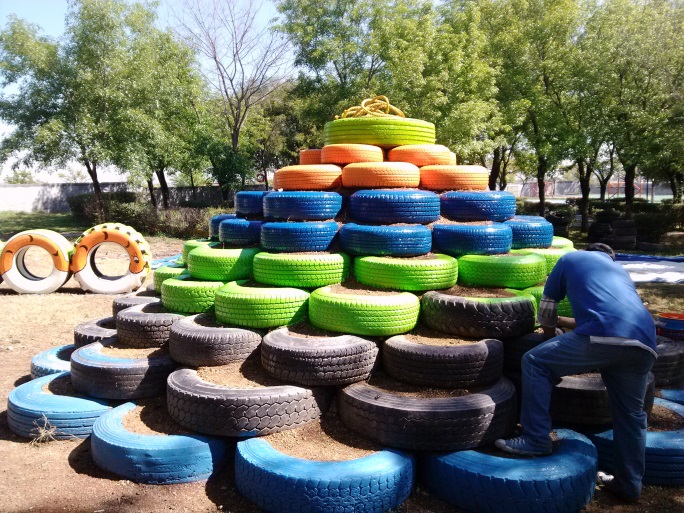 1  PIRÁMIDE
COLUMPIOS
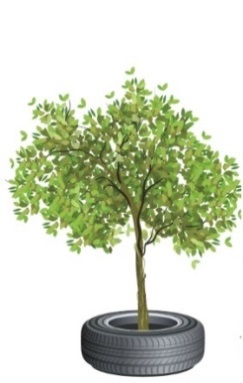 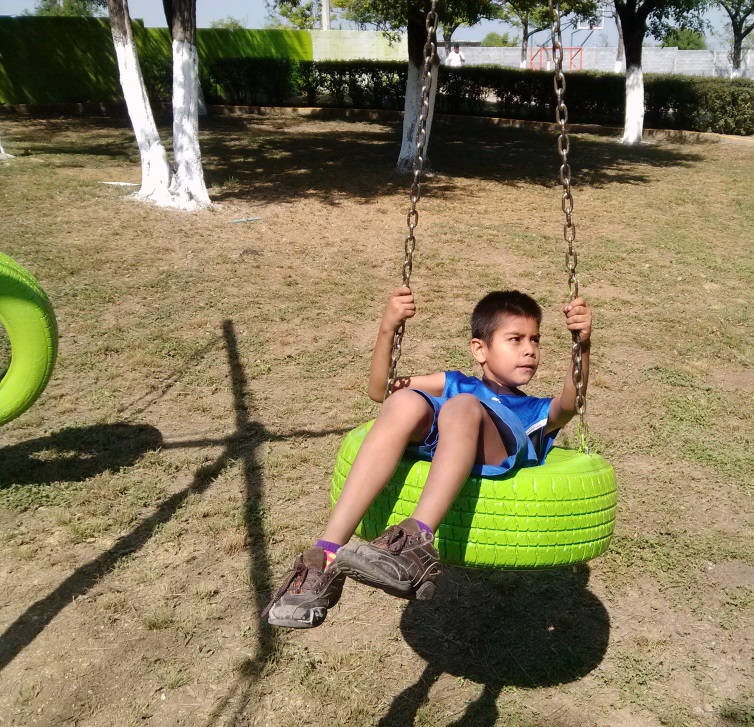 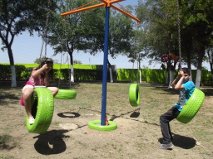 RECREATIVO  MAGDALENA
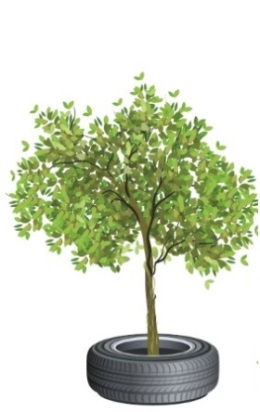 ENTRADA
EN LA ENTRADA PRINCIPAL SE INSTALARÓN 3 ELEFANTES CADA UNO CON EL COLOR DE CONFIANZA,SE LES AGRAGARÁ  UN LETRERO EN LA PANZA DEL ELEFANTE
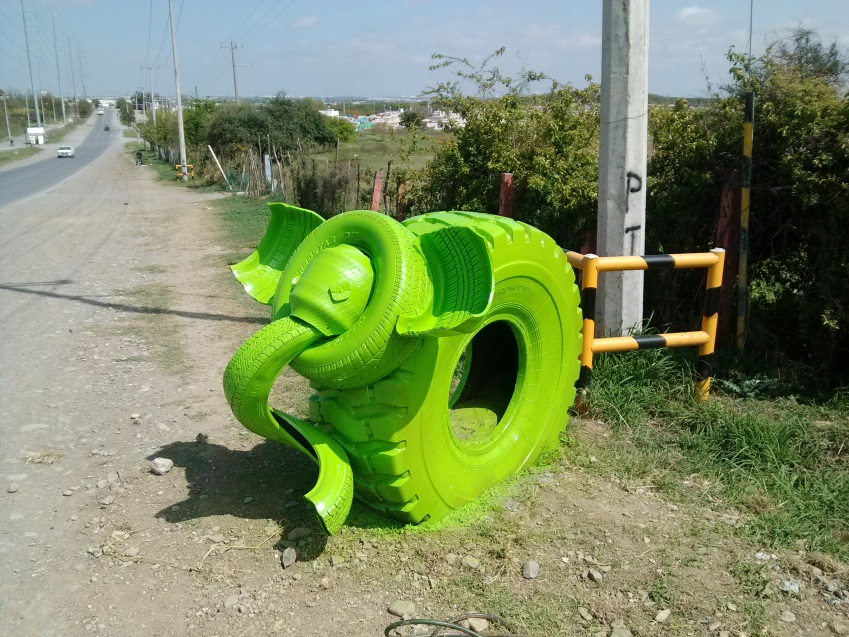 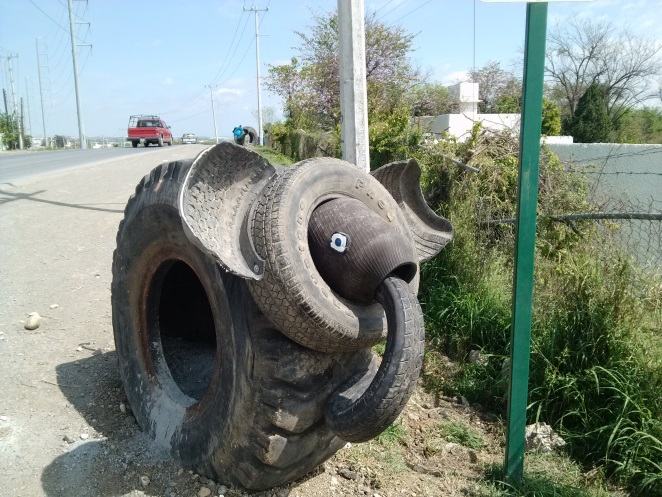 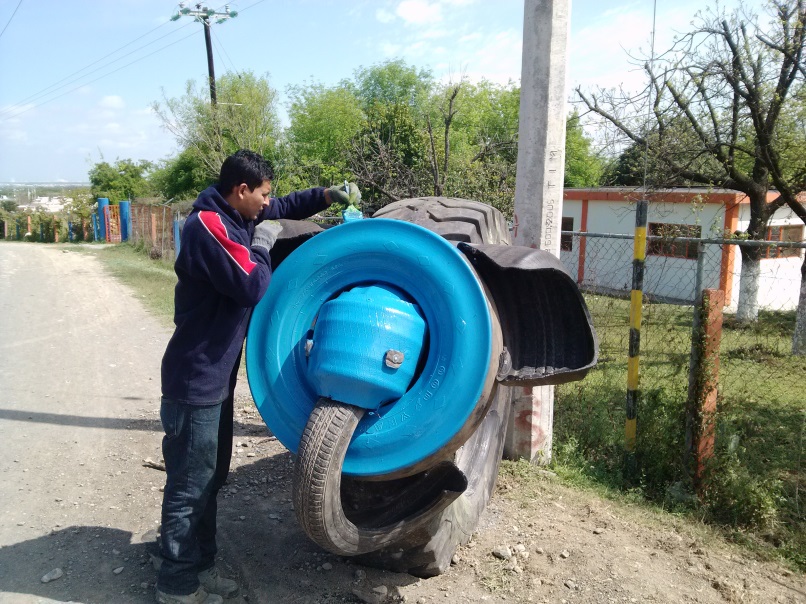 MAGDALENA
MATERIALES UTILIZADOS
BULTOS DE CEMENTO                                                                                26
MIXTO                                                                                                                5 mts.
Arena # 5                                                                                                           2 mts.
VARILLAS ½                                                                                                     6 piezas
MECATE PLÁSTICO                                                                                      50 mts.
PINTURA   A. AZUL                                                                                         ½ cubeta
PINTURA   A.VERDE                                                                                       1/2cubeta
PINTURA   A.NARANJA                                                                                 ½ cubeta
PINTURA   A.BLANCA                                                                                    2 galones
PINTURA   V.AZUL                                                                                          3 galones
PINTURA   V.VERDE                                                                                        3 galones
PINTURA   V.NARANJA                                                                                  3 galones
THINER                                                                                                               1 cubeta
RONDANAS3/8                                                                                              84 piezas
TUERCAS  3/8                                                                                                 84 piezas
VARILLA ROSCADA                                                                                         4 piezas
BIDONES DE CLORO                                                                                       5 litros
ALAMBRE QUEMADO                                                                                    4 kilogramos
LLANTAS      REUTILIZABLES                                                                   790
MAGDALENA
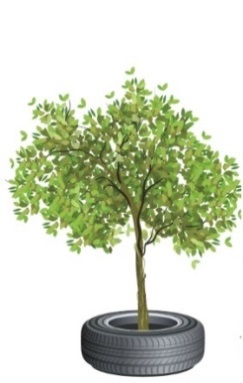 TRABAJOS REALIZADOS  DURANTE 13 DÍAS ÁVILES 
CON 13 PERSONAS REALIZANDO DIFERENTES ACTIVIDADES,CABE MENCIONAR QUE 6 SON  DE 
RECIENTE INGRESO AL GRUPO INTECO.
SE DIVIDIERÓN  EN  GRUPOS.
4 EN PIRÁMIDE                                    3 EN GUSANO
2 EN ELEFANTES                                  1  COORDINADOR
3 EN BANCAS                                            SE ENCARGÓ DEL
                                                                                               MATERIAL Y SU  DISTRIBUCIÓN
BANDERAZO DE REAPERTURA MAGDALENA
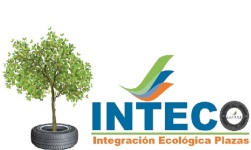 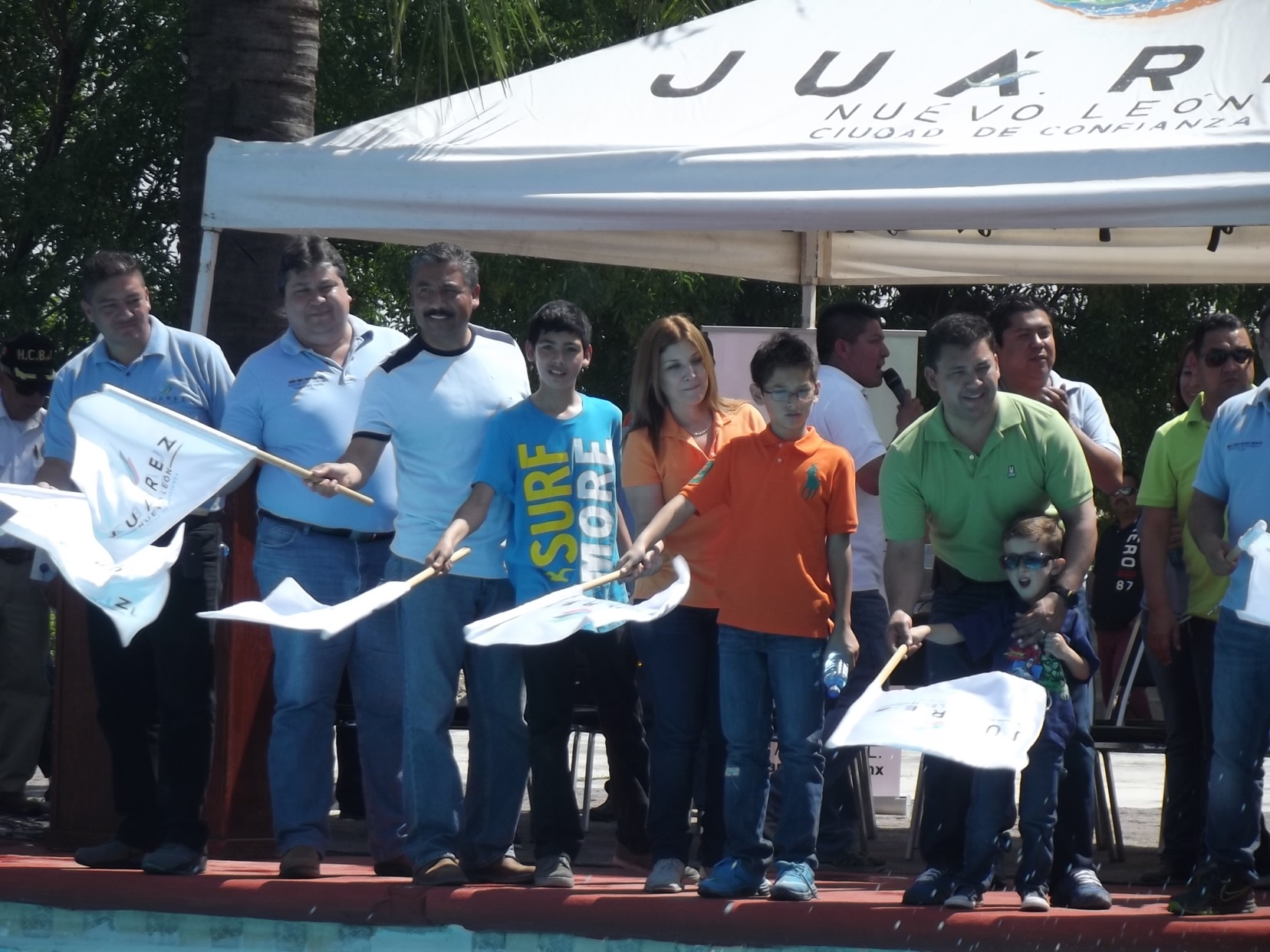 22 DE MARZO  2014
MANTENIMIENTO VALLE SUR
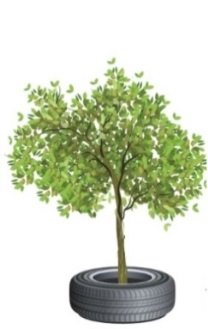 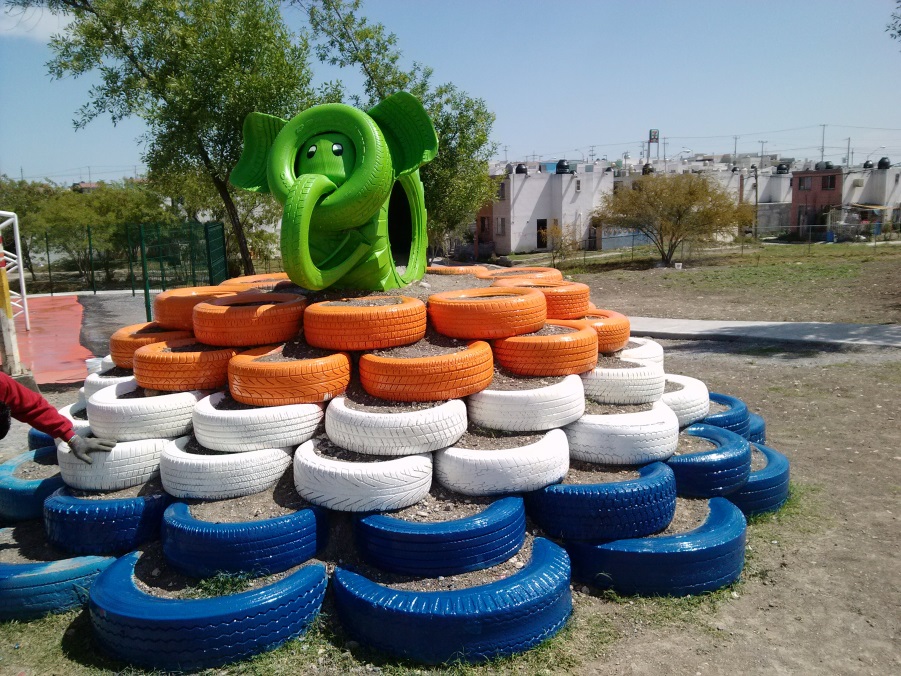 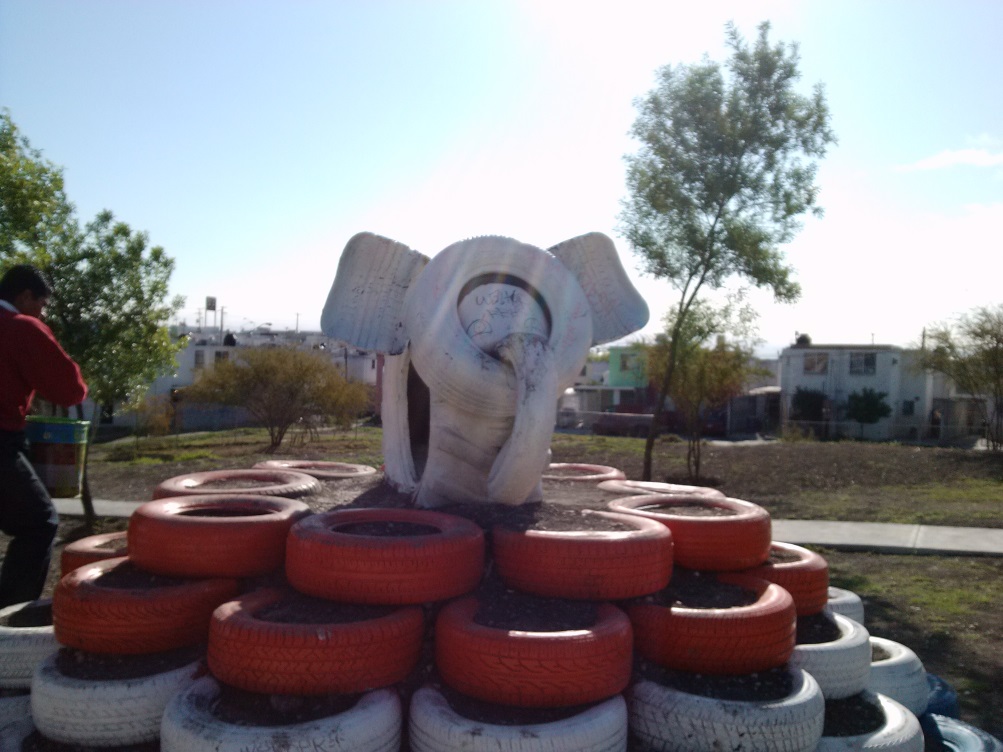 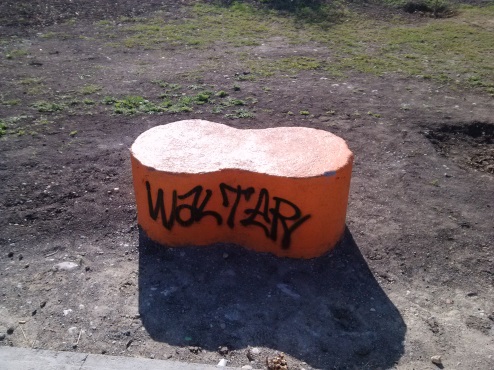 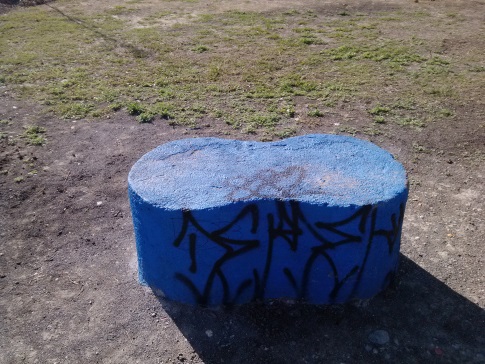 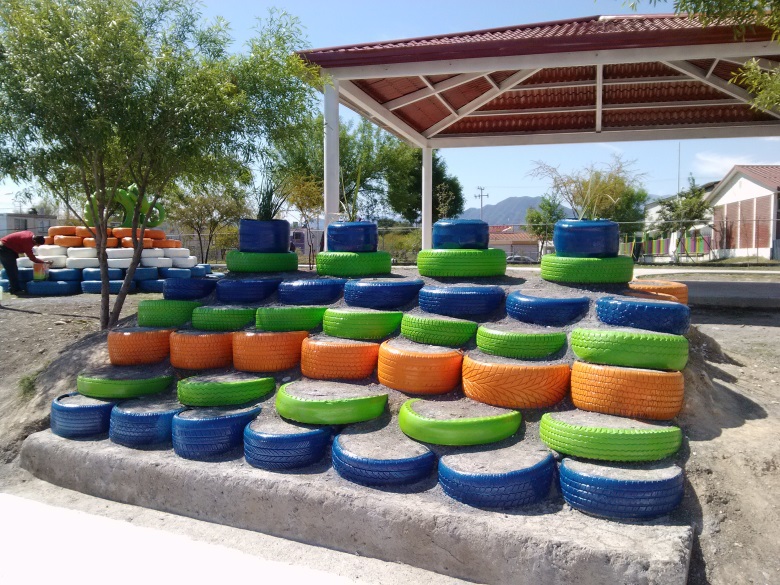 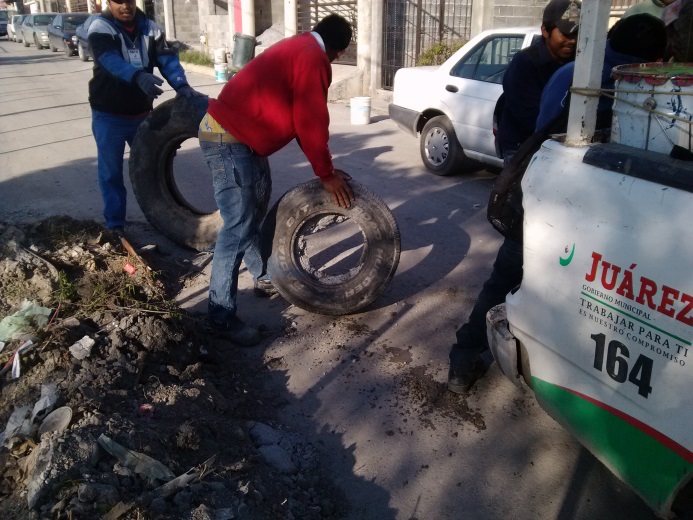 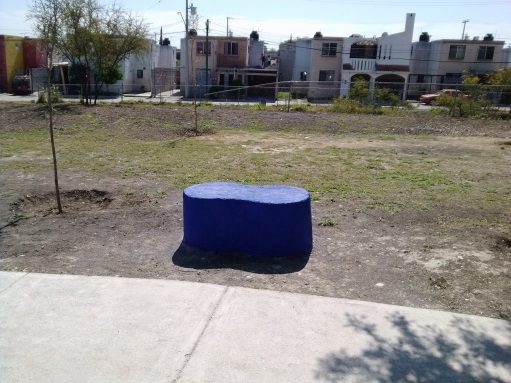 QUE   SIGUE
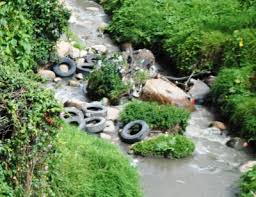 QUEDA MUCHO POR HACER

.-RECOLECTAR LAS LLANTAS QUE VAMOS A UTILIZAR 
.-SELECCIONAR LAS QUE SE VAN A DESTRUIR
.-SELECCIONAR  PARA MACETONES Y HACERLAS EN EL MOMENTO
     PARA DESPUES ENTREGARLAS A LA DIRECCIÓN DE ORNATO
.-RECOLECTAR Y ENVIAR  A LAS ÁREAS  DONDE SE VAN A TRABAJAR
     PARA LOS DISTINTOS JUEGOS.
.-TRABAJAR CON EQUIPOS PARA  CUBRIR LAS DISTINTAS ÁREAS QUE
     REQUIEREN NUETROS ESPACIOS  URBANOS.
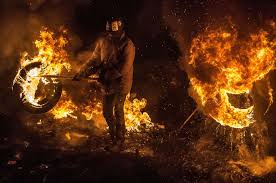 EVITEMOS QUE ESTO NUEVAMENTE SUCEDA
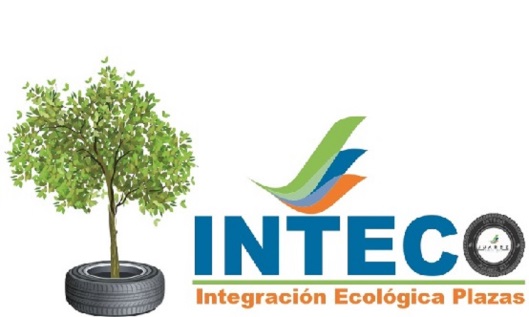 INFORME MENSUAL (MARZO 2014)
Dirección de Limpia
Secretaría de Servicios Públicos, Administración 2012-2015
RECOLECCIÓN 
DE BASURA
Toneladas Recolectadas
MARZO  2013
21-Marzo 2014
Municipio
242.08
3,952.34
4,750.84
0
Setasa
Quejas de la Ciudadanía
21-Marzo 2014
Municipio
80
4
Setasa
0
7
Barrido Manual
Limpieza de Avenidas Principales

Eloy Cavazos

 Av. Reynosa

Carr. Juárez – Cadereyta

Carr. San Roque

Teófilo Salinas
BRIGADAS 
DE LIMPIEZA
Especiales
Héctor Caballero
Parque Lineal
 (Evento del Alcalde)

Valle Sur
Entrada a la Colonia
Plaza
(Evento del Alcalde)
Corredor
Descacharrizacion
Los Valles

Charco Azul

Deportivo Magdalenas

Monumento
Hector Caballero
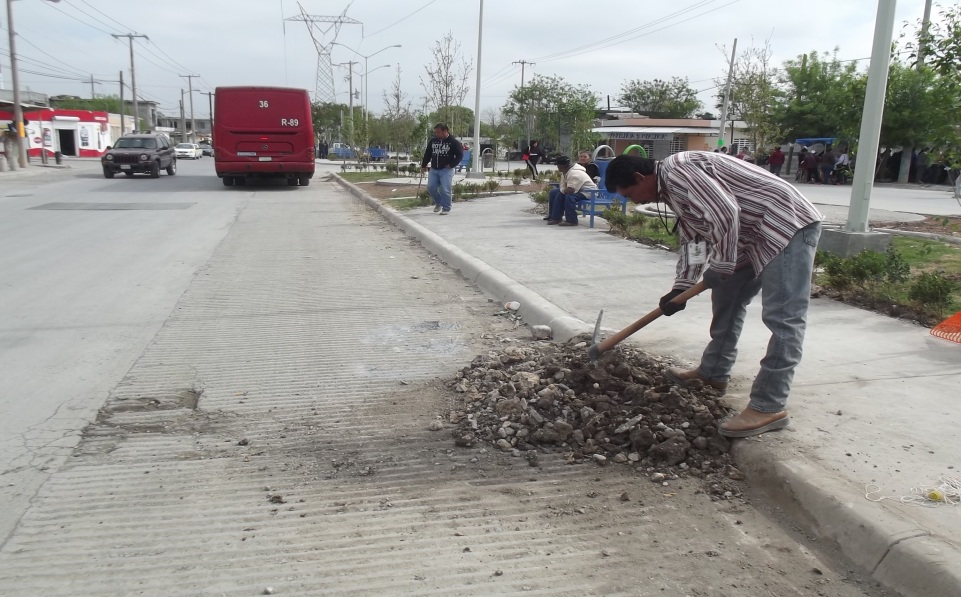 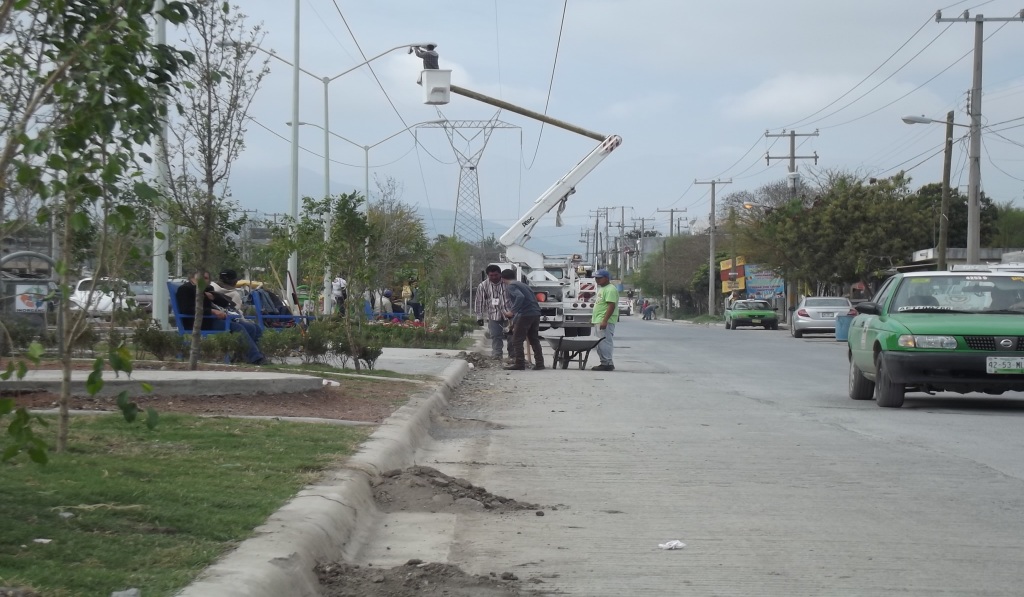 TRABAJANDO POR TI
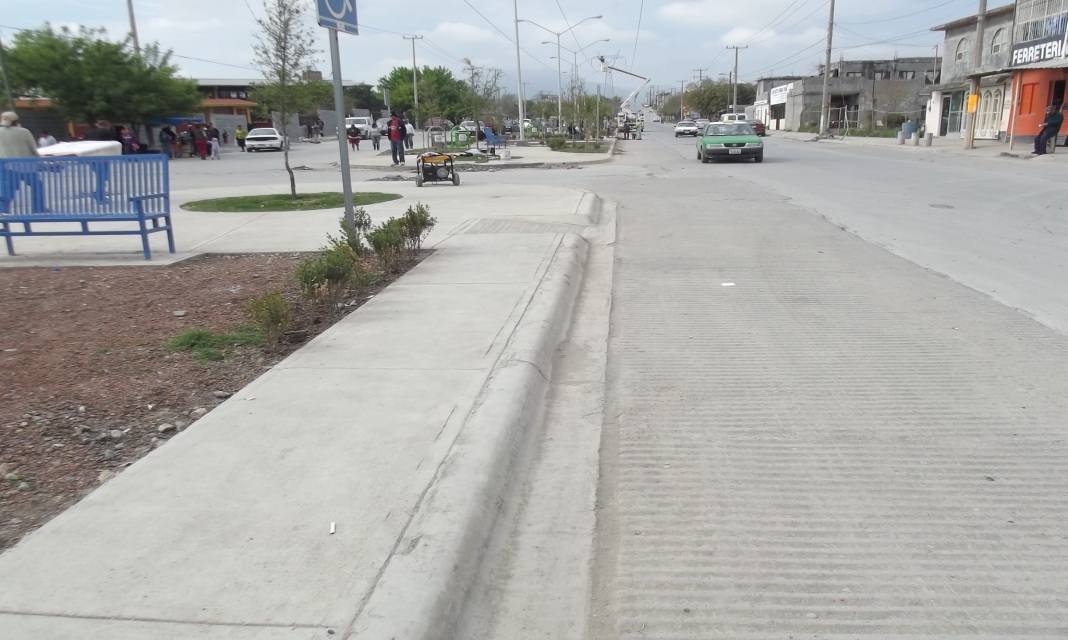 Bolsas Utilizadas
40
Limpieza del Parque Lineal
VALLE SUR
Valle Sur
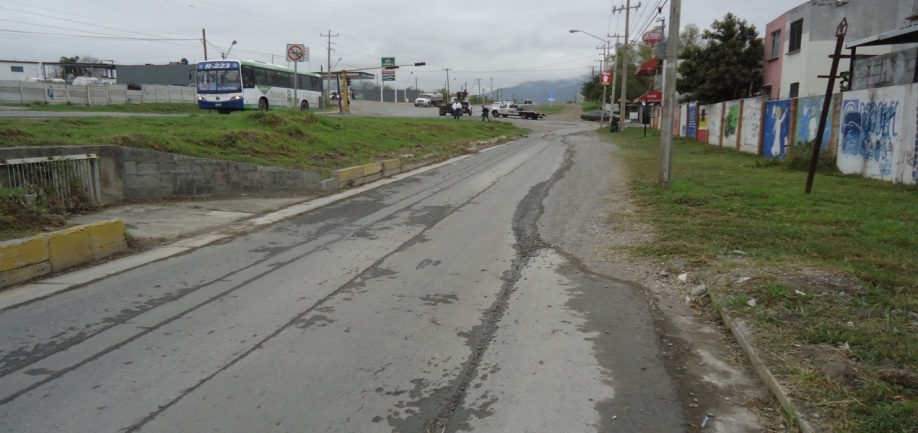 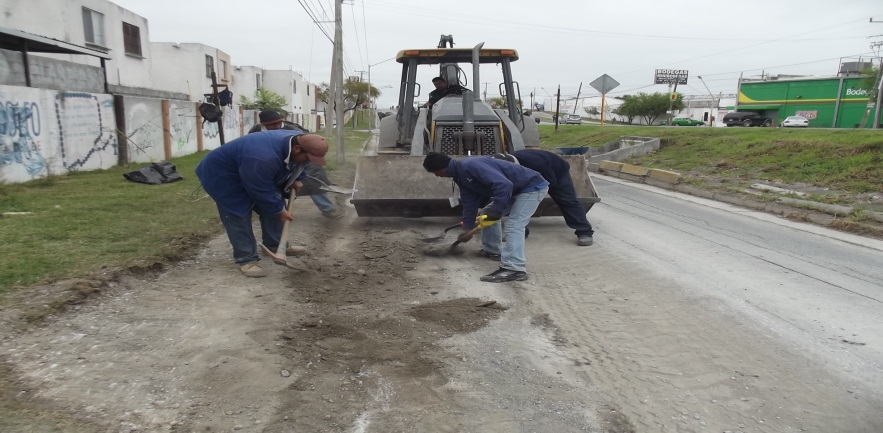 ANTES
DURANTE
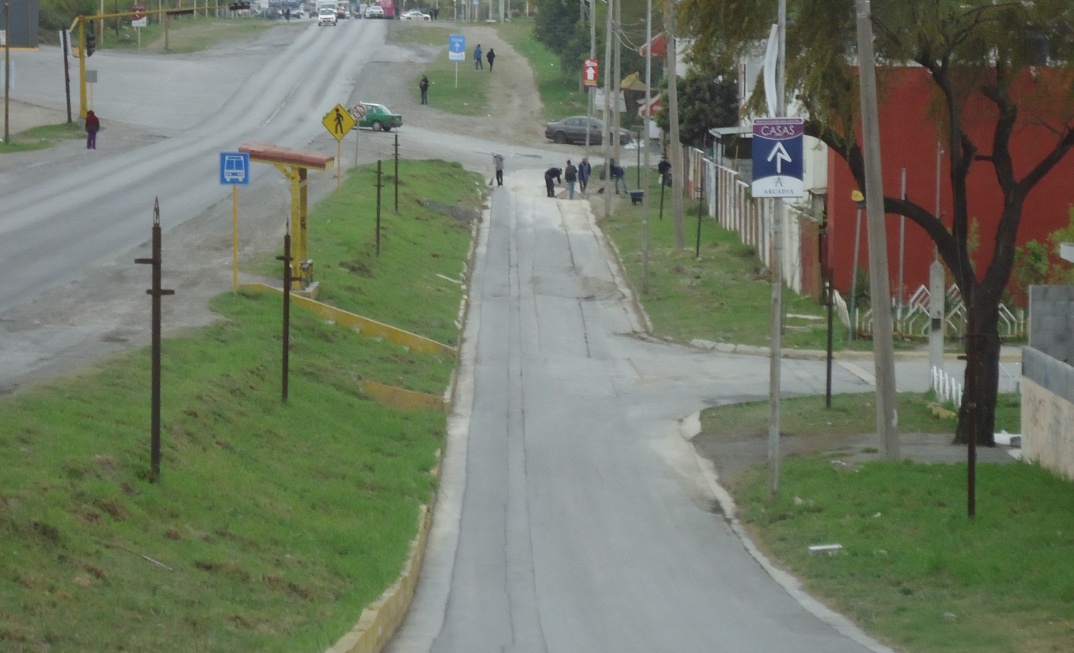 Entrada Principal
Juárez Cambia
Camino al Coyote (Charco Azul)
Limpieza de Entrada
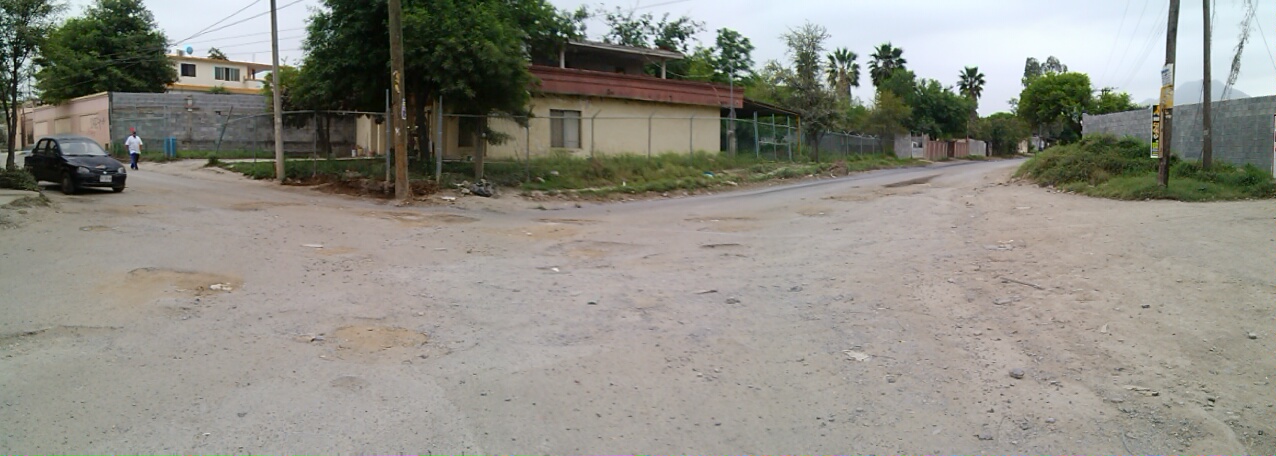 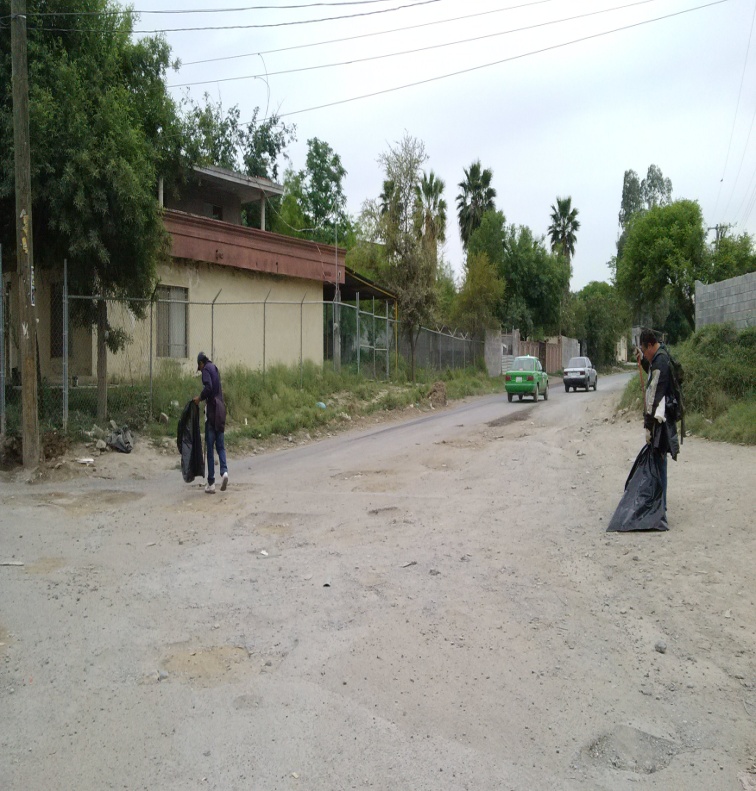 ANTES
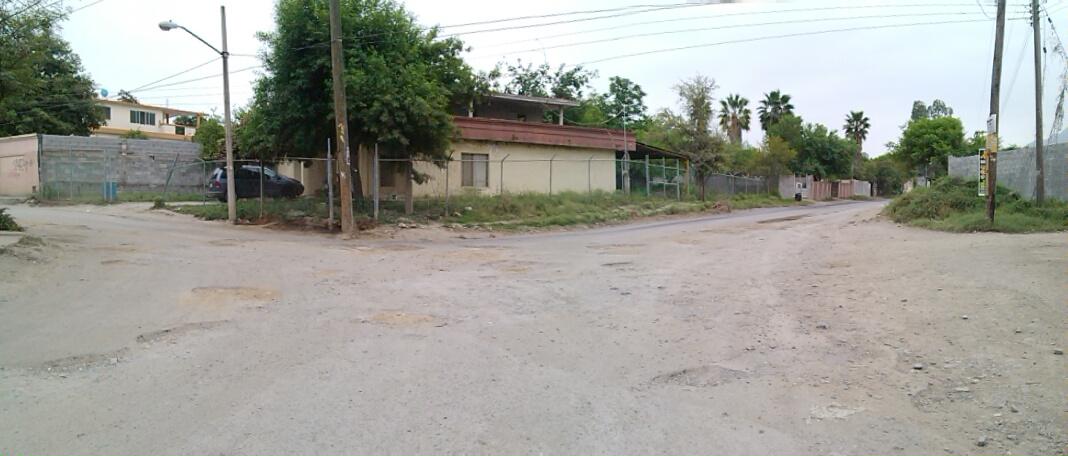 DURANTE
DESPUES
Deportivo Magdalenas
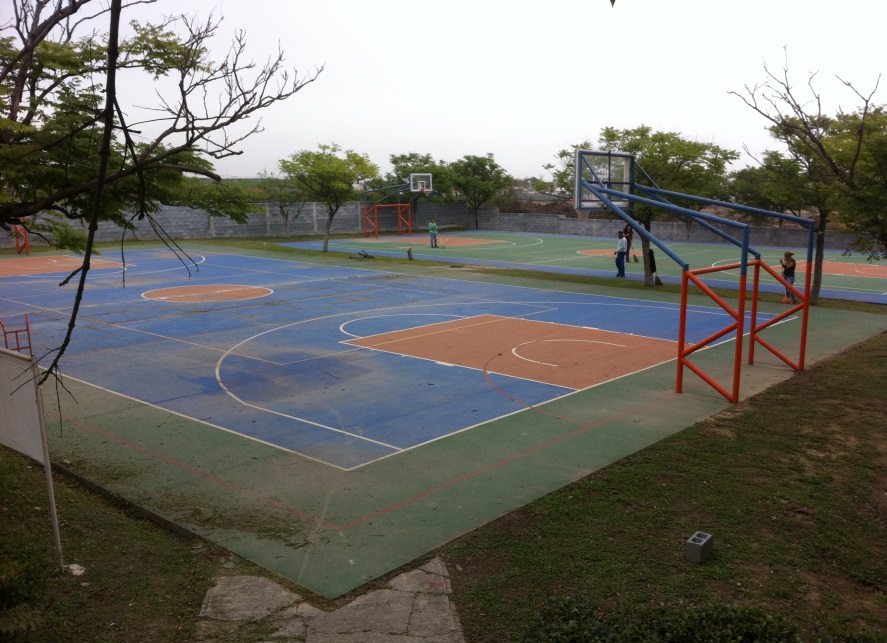 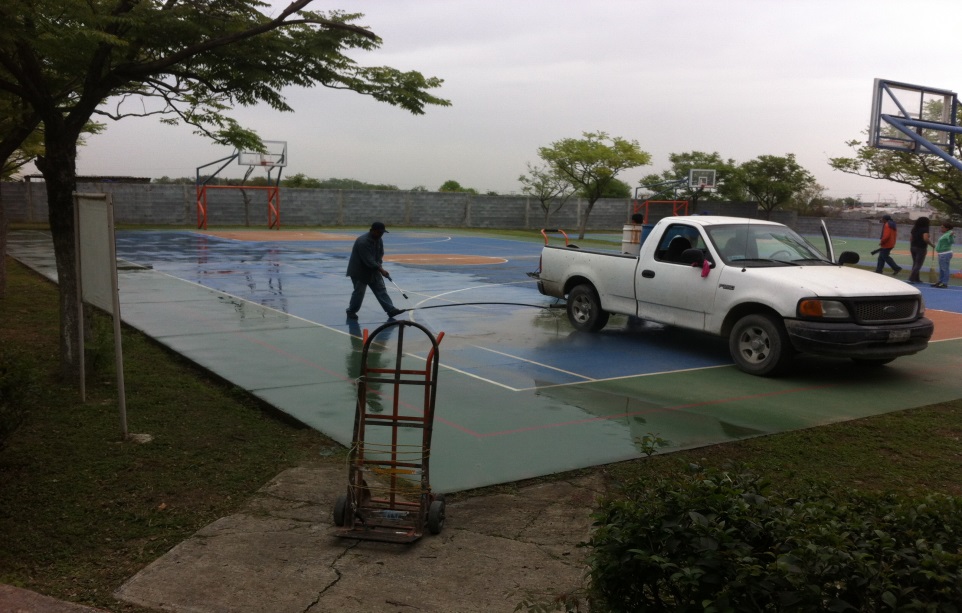 ANTES
DURANTE
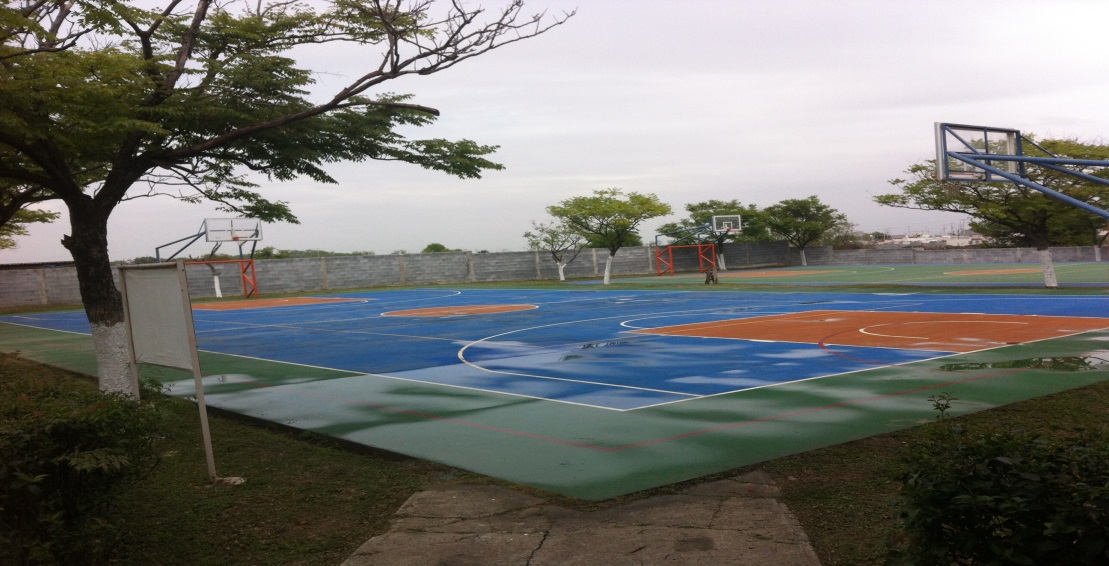 DESPUES
BRIGADAS 
DE LIMPIEZA
Brigadas Programadas
Valle de Juárez
Entrada a la Colonia
 

Hacienda Santa Lucia y Villas de Oriente

Brecha Hacienda Juárez

Av. Acueducto

Zona Centro
Emilio Carranza
5 de Mayo

Carr. Juárez - Cadereyta
Barras de Contención
Col. Hacienda Santa Lucia y Villas de Oriente
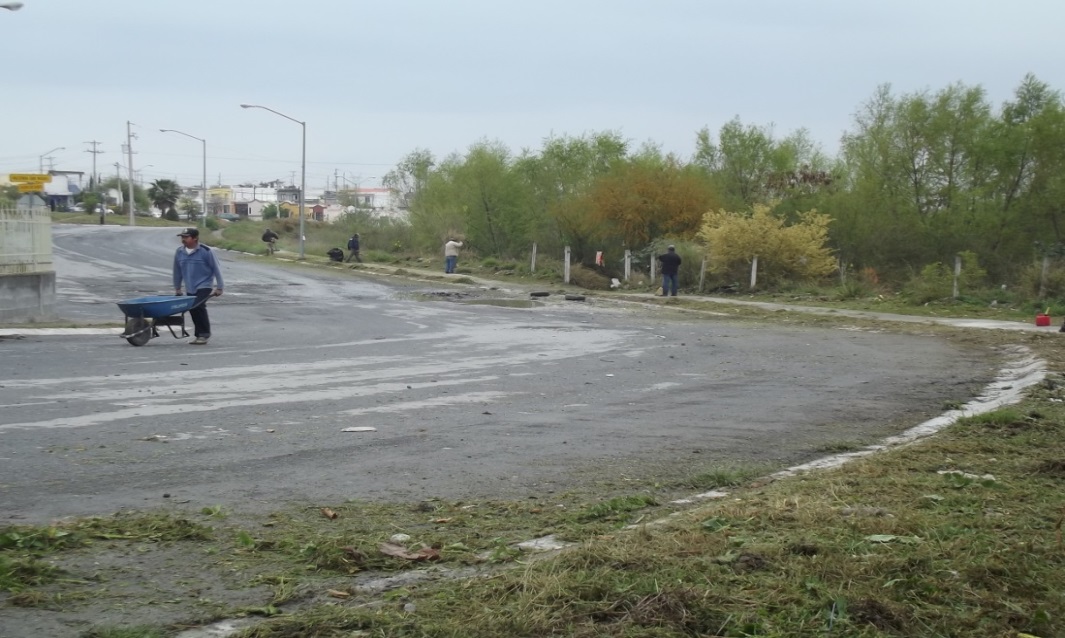 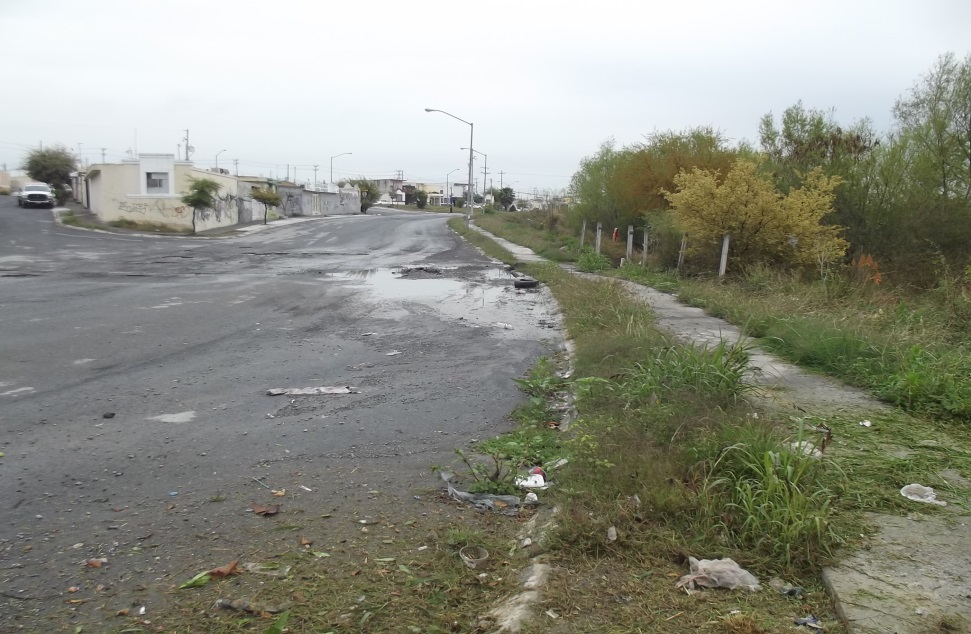 ANTES
DURANTE
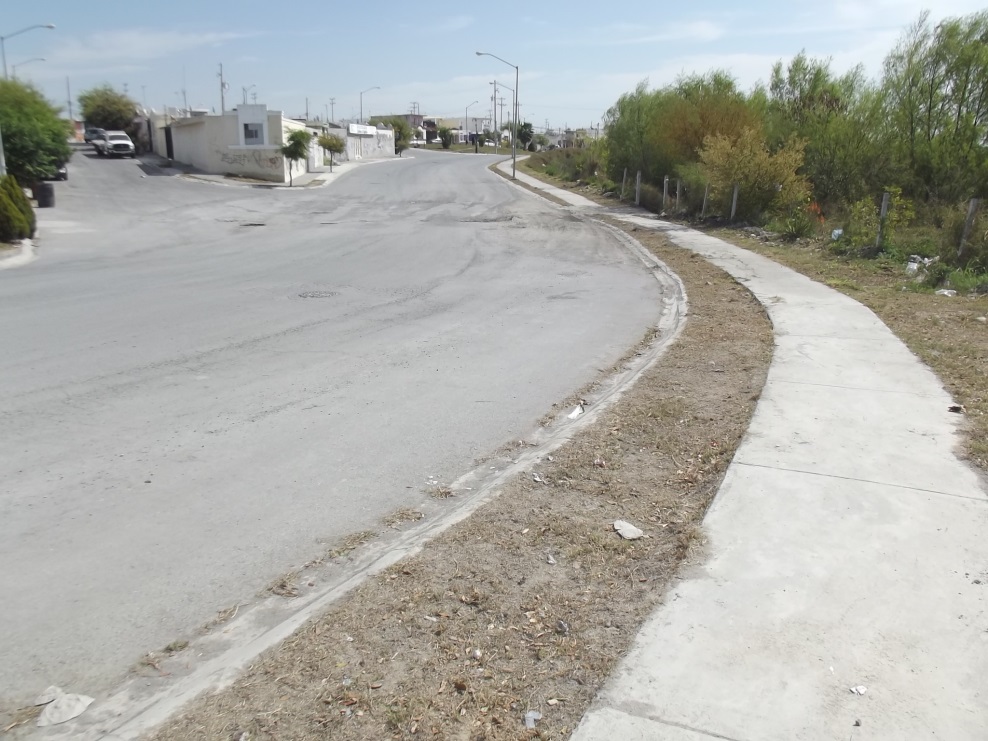 DESPUES
Brecha Hda. Juárez – Av. Julio Cisneros
ANTES
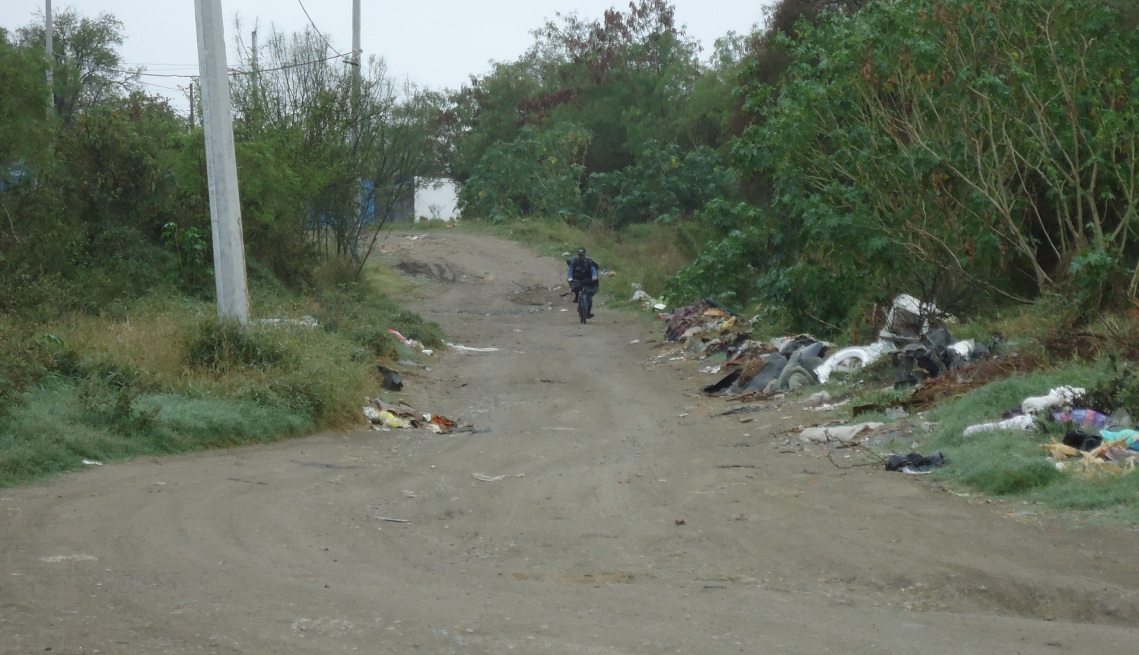 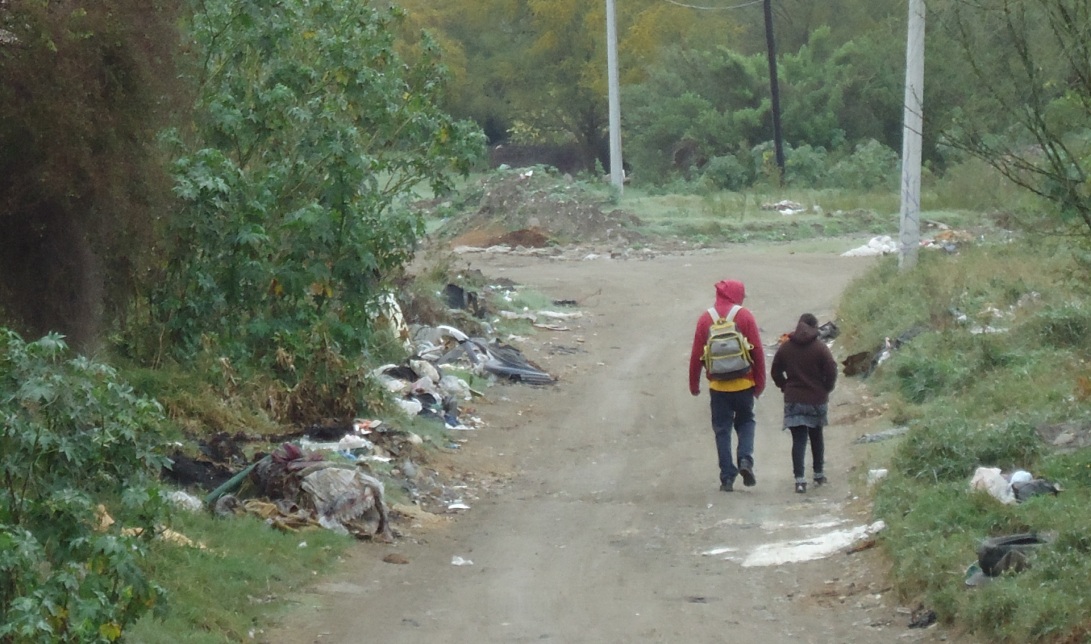 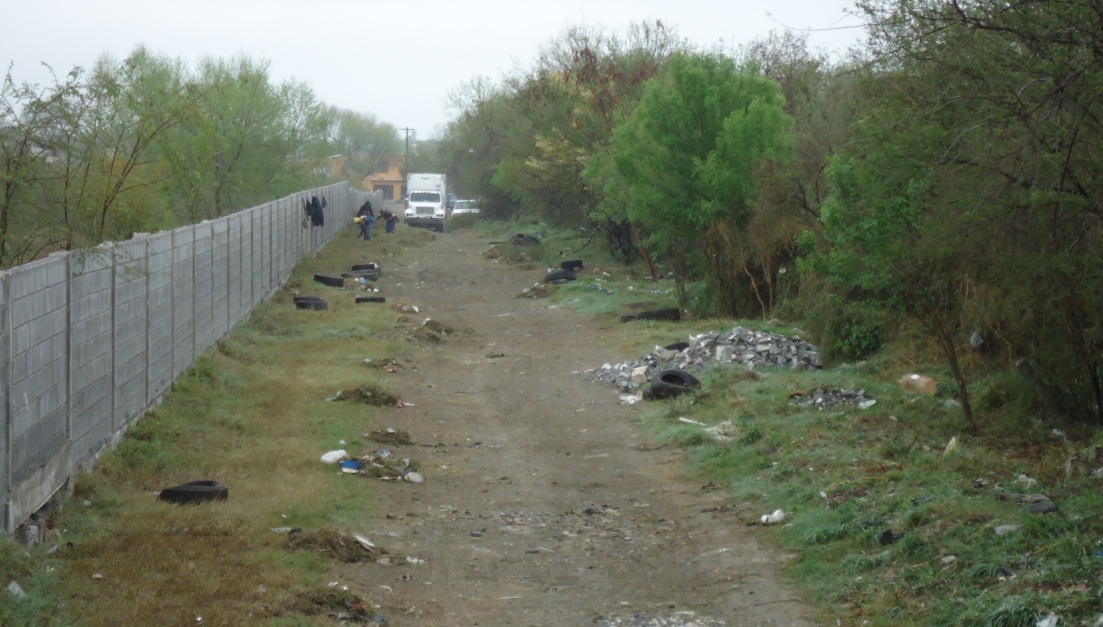 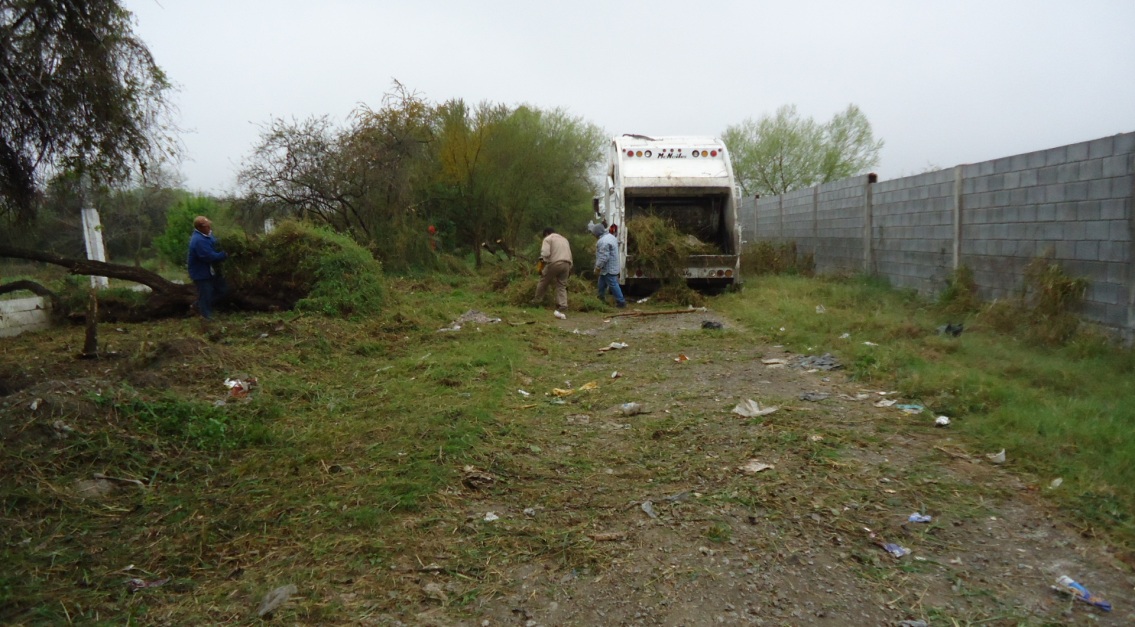 DURANTE
Av. Acueducto
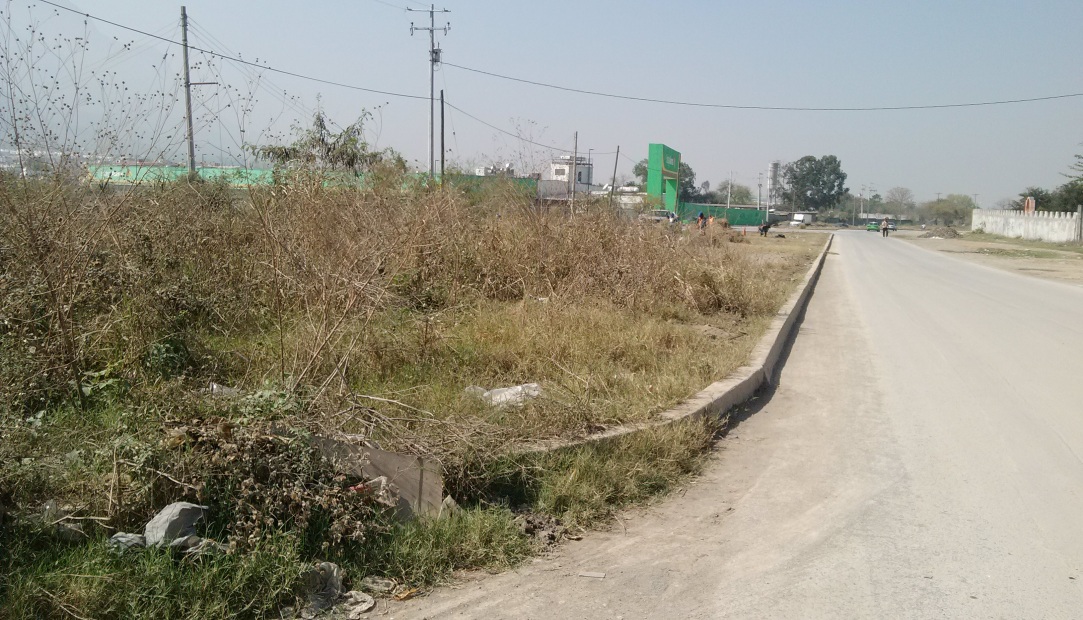 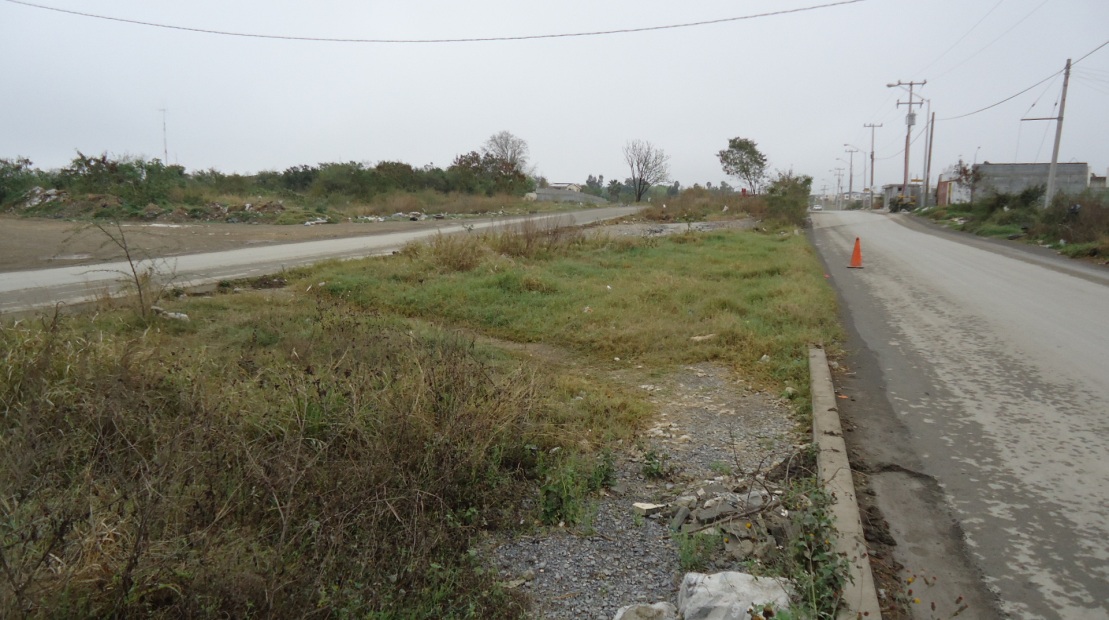 ANTES
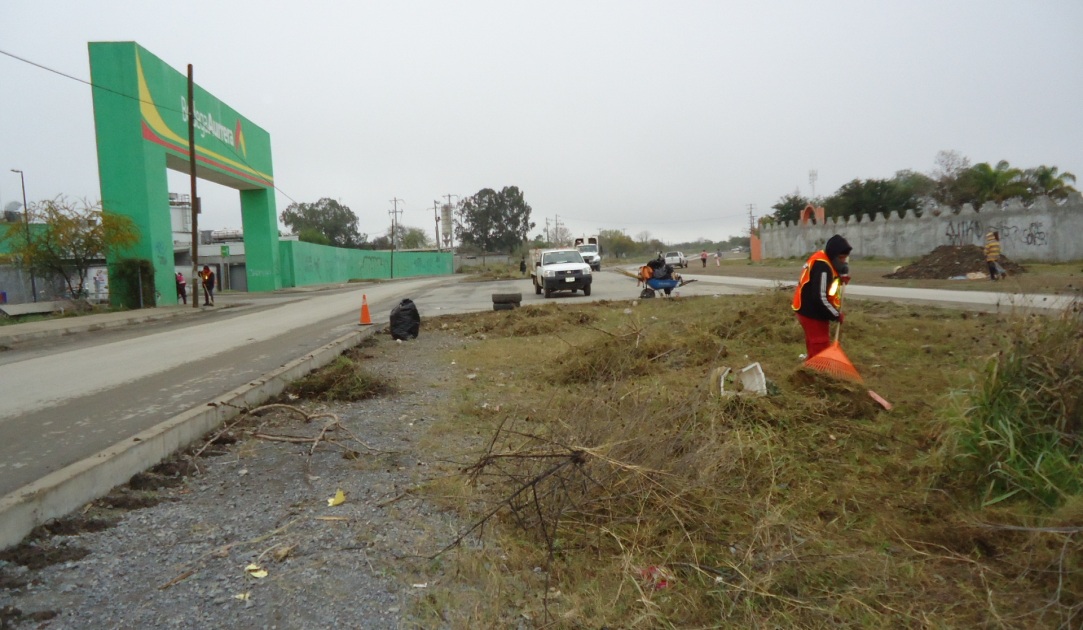 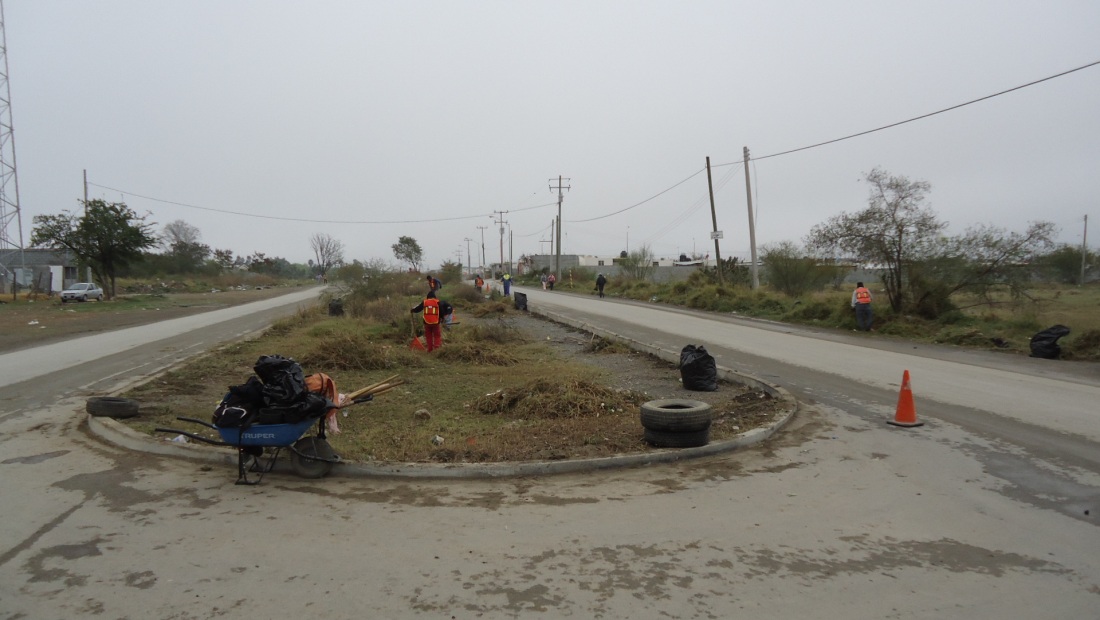 DURANTE
Emilio Carranza
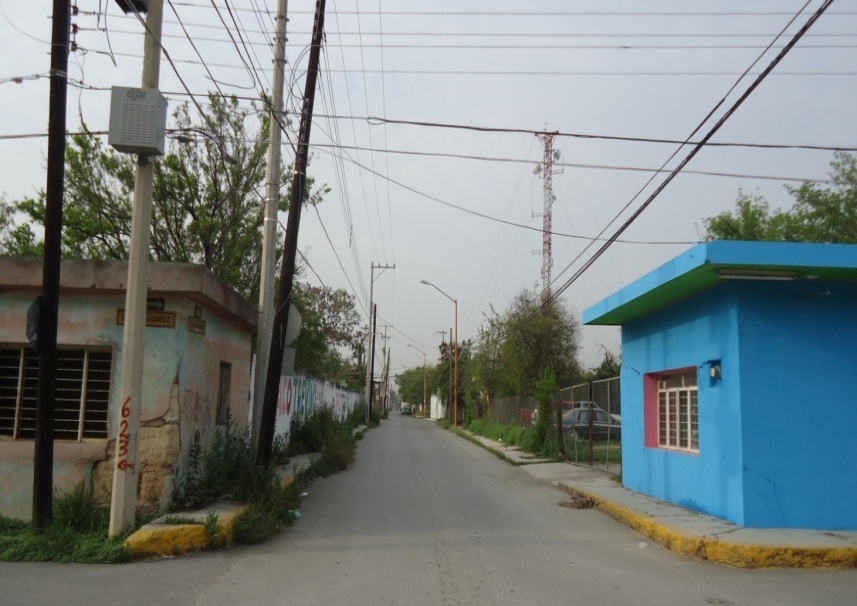 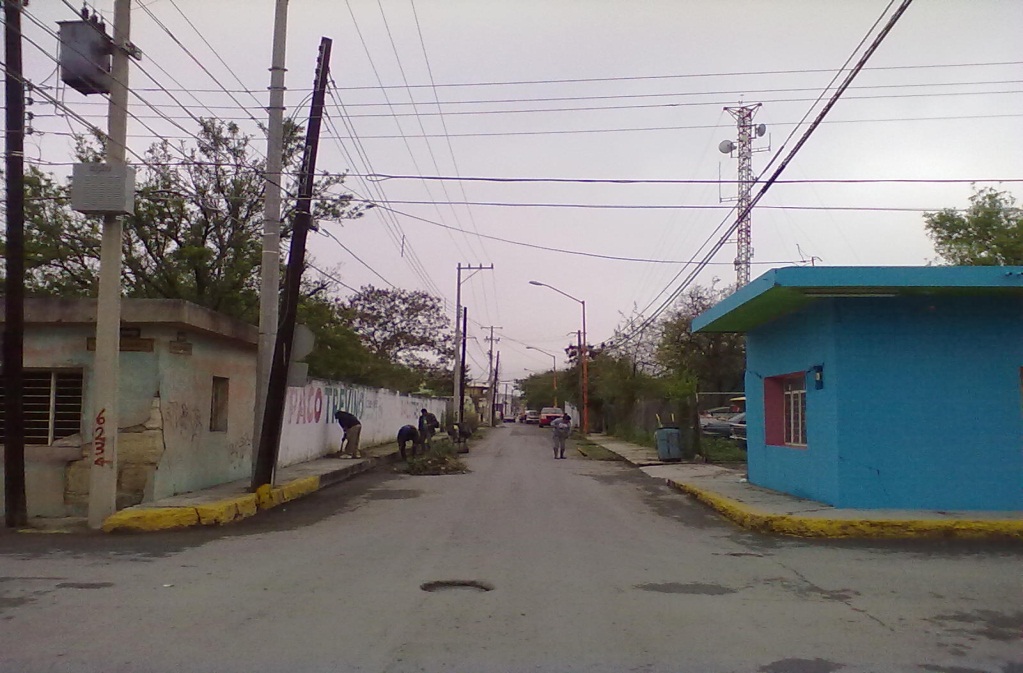 Trabajando por ti
Antes
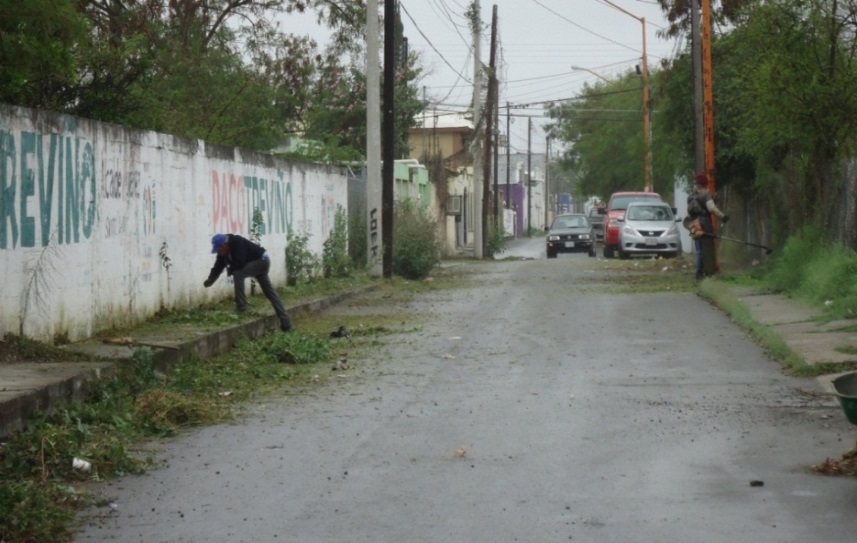 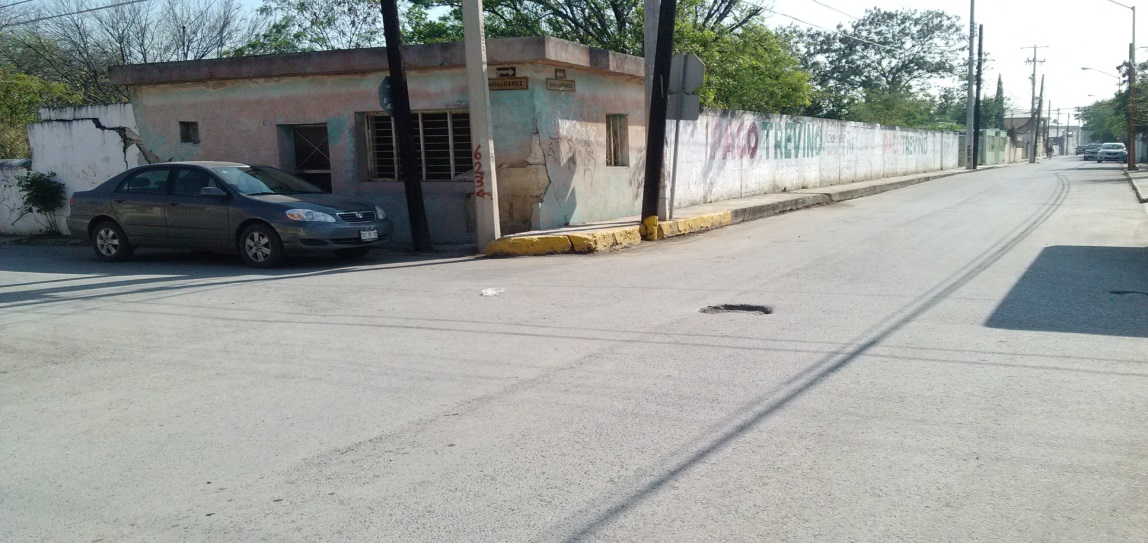 Juárez cambia
5 de Mayo
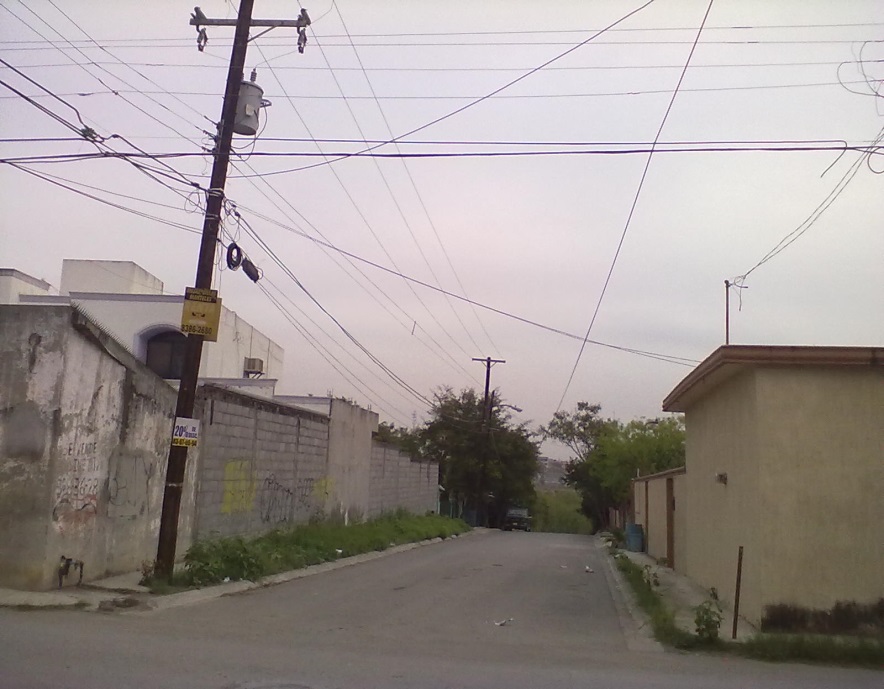 Antes
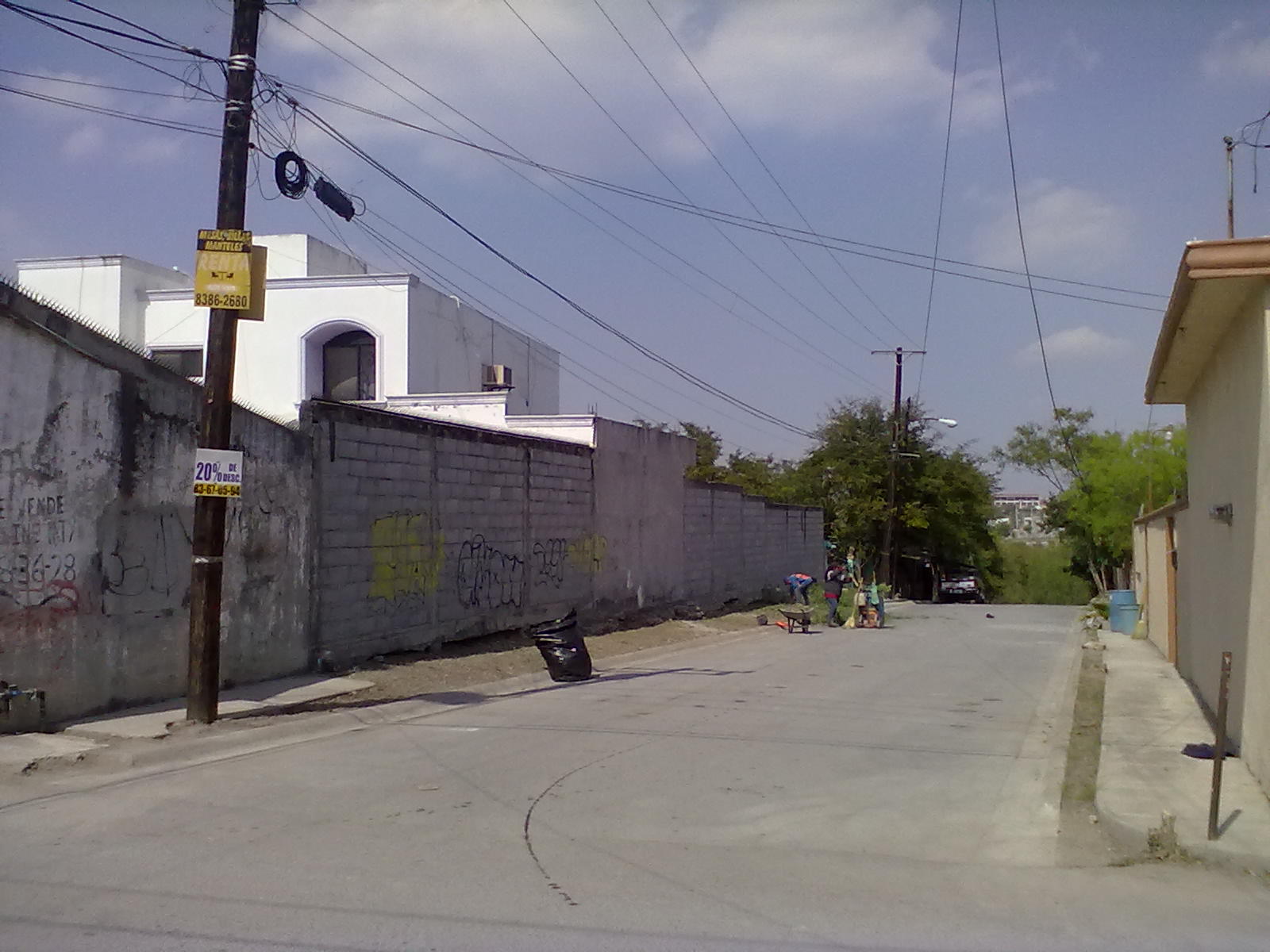 Trabajando por ti
Juárez cambia
Carr. Juarez - Cadereyta
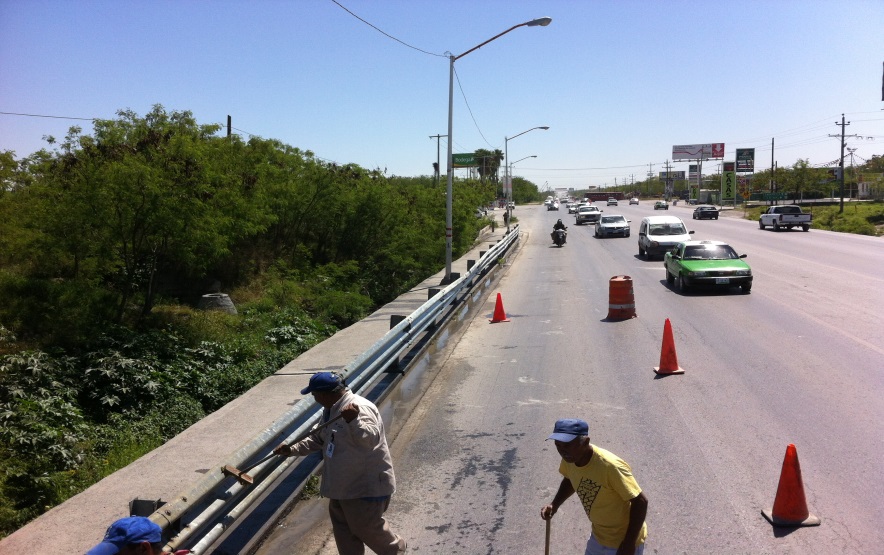 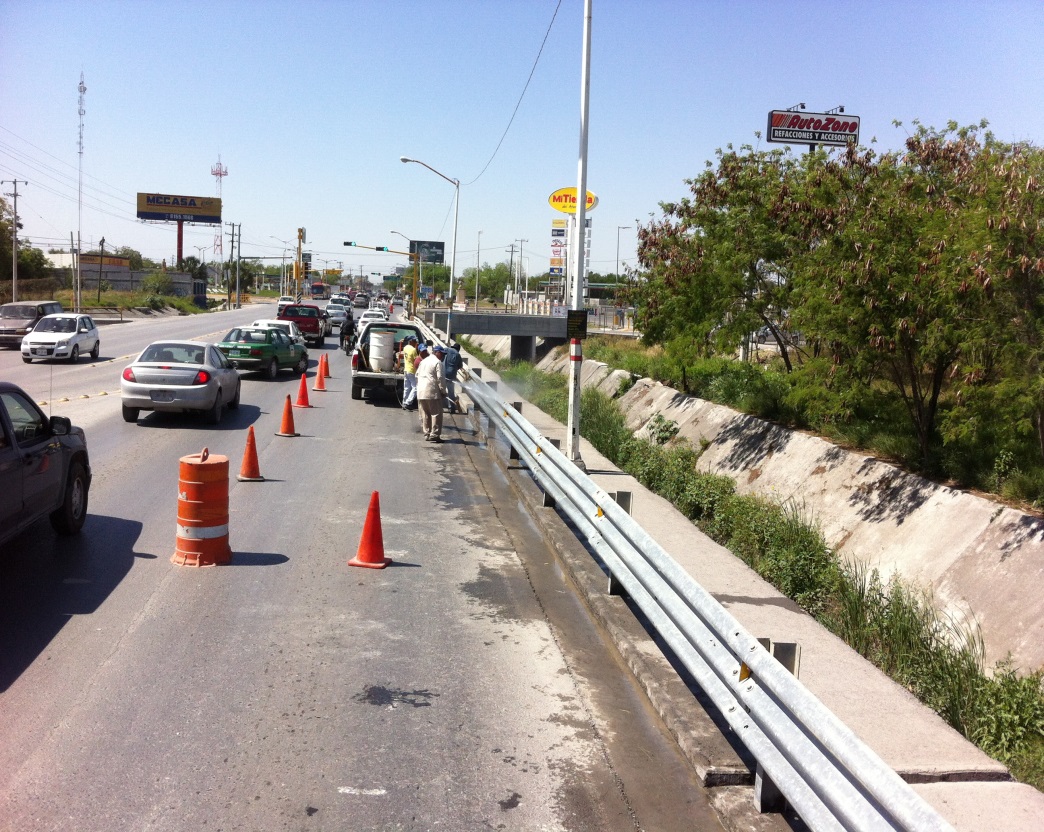 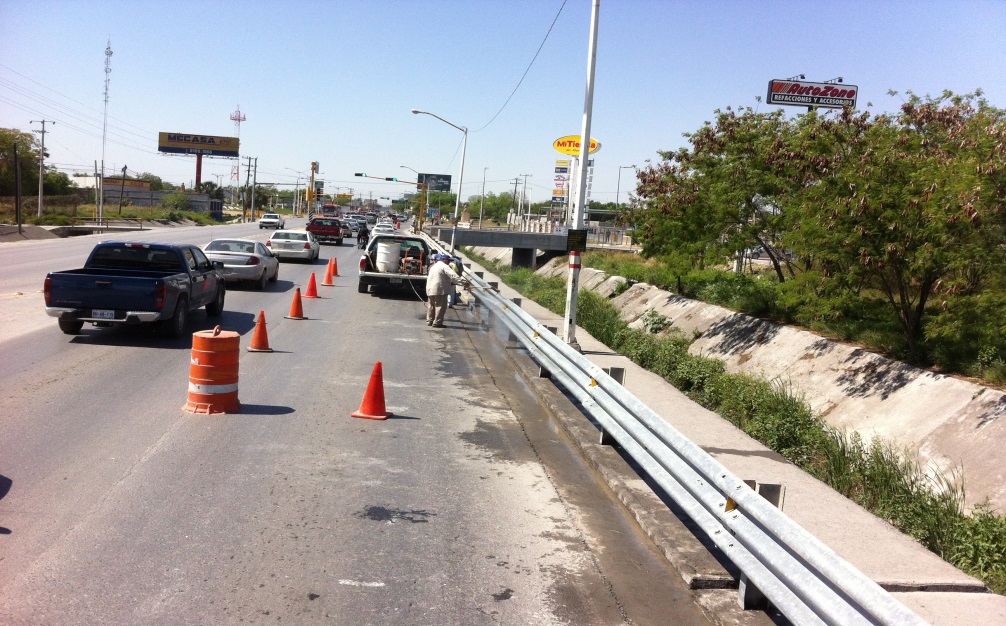 Abastecimiento de agua
Colonias abastecidas
Resumen integral
Lomas del Sol
Bosques de San Pedro
San Mateo
Hacienda San Antonio
Héctor Caballero
Jardines de la Silla
Monte Cristal 5to. Sec
Los Huertos
Vistas del Río
Ejido Calderón
Los Valles (incendio)
10 de Mayo
Valle de Juárez (incendio)
Av. Eloy Cavazos y Av. Las Torres (incendio)
Zona centro (Incendio)
Recreativo Magdalena
Deportivo Magdalenas
Se rentaron 6 Pipas
72,000
  1,128,000

1,200,000
Rentadas
Municipio
Total
La unidad 09 estuvo fuera de funcionamiento durante todo el mes por falla mecánica en el diferencial
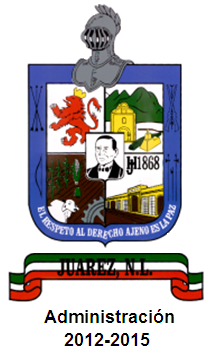 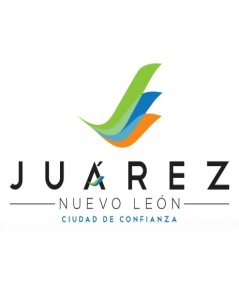 Servicios Públicos
Taller de Mantenimiento municipal
INFORME
 de MARZO del 2014
Taller de Mantenimiento Municipal
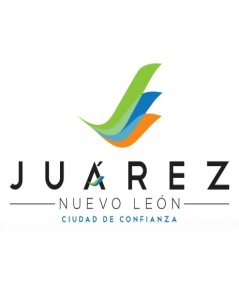 Grafica de Servicios Realizados
Servicios de Vulcanizadora
Litros de aceite consumidos
Servicios mecánicos
Mes Febrero 2014
Mes Marzo 2014
Taller de Mantenimiento Municipal
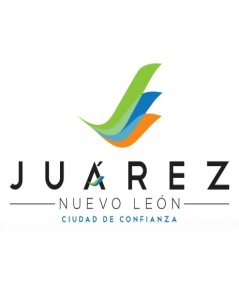 Grafica de Servicios Realizados
Taller  Garza

Reparación de motor del camión Recolector Nº 10.  de Limpia .Actualmente esta en proceso. 
Reparación de Cremallera  Unidad Derby Van de Ingresos. En Proceso 
Reparación de motor De unidad Tsuru De Prensa en Proceso.
Taller de Mantenimiento Municipal
Grafica de consumo de aceites
Aceite de usado en el mes de Enero 2014
Aceite usado en el mes de Febrero 2014
Taller de Mantenimiento Municipal
Grafica de consumo de aceites
Aceite usado en el mes de Marzo 2014
Taller de Mantenimiento Municipal
Comportamiento grafico de consumo de aceite por tipo
ACEITE PARA MOTOR A DIESEL
ACEITE PARA MOTOR A GASOLINA
Se han comprado 57 litros de aceite para mantener las unidades en operación, cabe mencionar que los niveles de aceite de los motores actualmente se encuentran en el mínimo permitido para su funcionamiento. De no surtirse el aceite se dañaran las unidades y se incrementaran los gastos por reparación
Acciones de   MARZO
Departamento de mantenimiento publico
Administracion 
            2012-2015
Ernesto González
Mantenimiento Publico
Los huertos (Composta)
Apoyando a la Dirección de Ornato y Forestación realizamos un pozo para composta con medidas 15 x 20, 5 mts de profundidad con una rampa de acceso para las camionetas de Ornato
Se utilizaron un Roto martillo hidráulico una retroexcavadora para cargar material y un 1 camión de volteo para retirar la tierra amarilla
Actualmente ya se encuentra en uso.
Col. 16 de septiembre
                 camino hacienda   san marcos
Los recursos utilizados fueron 1  moto conformadora y 4 camiones de volteo
Aproximadamente son 600 mts. de largo X 9 mts. de ancho que son 5400 mts² de material de rio aprox.
Se arreglara un total de  1.2 kilometros lineales aproximadamente
La principal problemática fue la acumulacion de agua, lodo y calles intransitables.
El oficio original era un tramo de 600 mts. Y por peticion de vecinos se extendio otros 600 mts.
LOMAS DEL SOL
             (Camino a las lajas)
Los recursos utilizados fueron una  moto conformadora y 1 camiones de volteo y una retroexcavadora
La meta o objetivo es de 2 kilómetros
Se esta trabajando con el retiro de escombro y tierra 
El avance actual es de 1.6 km de avance 80%)
Monte kristal 3er sector
Arroyo el ranchito
Los recursos utilizados fueron una  moto conformadora
La meta o objetivo desazolvar el arroyo y causar seguridad a los vecinos a sus alrededores
Se retiro tierra del lugar y hierba
Monte kristal 
(monte Everest)
Los recursos utilizados fueron una  moto conformadora
La meta o objetivo emparejar toda la calle                          (2 TRAMOS)
Los materiales a utilizar fueron piedra bola
Se estan atendiendo 3 oficios diferentes de vecinos
 se utilizaron 135 viajes de material de rio
Deportivo   magdalena
El equipo utilizado es de 1 retro ,1 moto conformadora y 2 camiones de volteo
Se retiraron 2 palapas, reubicación de árbol  y juegos infantiles en esa área para construcción de campo de futbol 
Los juegos infantiles se movieron a una área verde
Se esta arreglando el acotamiento de acceso con material de rio
Deportivo magdalena
Se reutilizo poste de alumbrado y brazos de  tubo de acero 
Que se encontraba en el magdalena  para fabricar juego
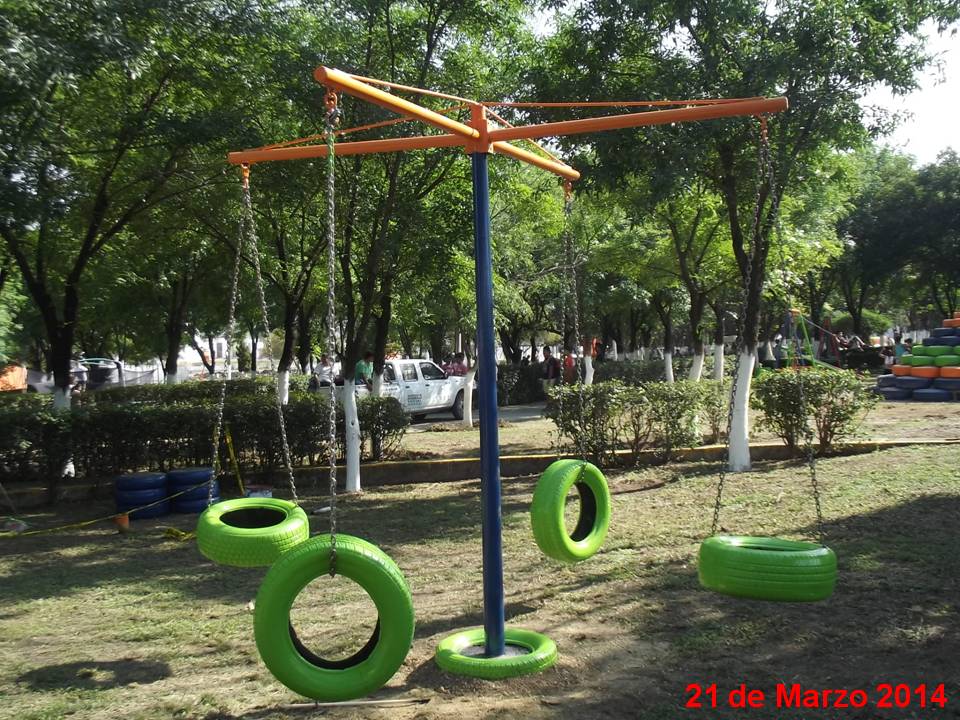 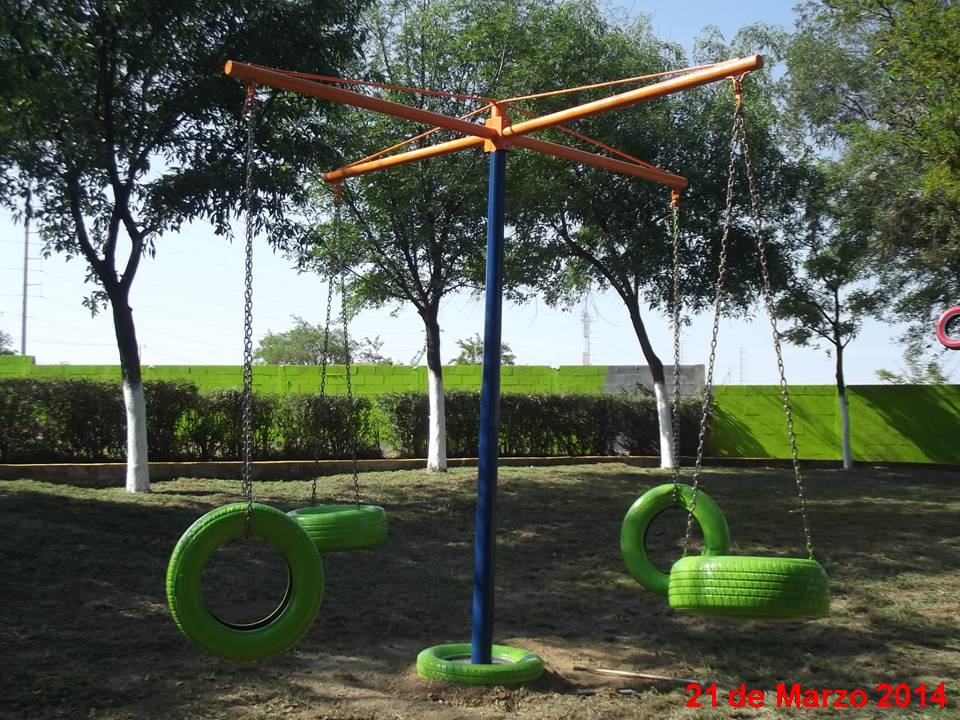 EJIDO CARRIZOS
El equipo utilizado es de 1 retro y 3 camiones de volteo 
Las calles a arreglar son 6 calles como 2 km aprox
Se lleva un 30 % de avance
Charco azul
El equipo utilizado es de 1 retroexcavadora 
Se desazolvo el rio, se le dio profundidad al charco con retiro de piedra, se le realizo una pequeña represa para la acumulación del agua 
Se emparejo las orillas con la piedra de rio retiradas del charco
Para prepararlo en inicio de primavera
Brigadas
En conjunto con todas las direcciones de Servicios Públicos se realizo brigadas en colonias Héctor Caballero y Valle Sur 
Se retiro escombro y limpieza y desazolve de ríos y cañadas
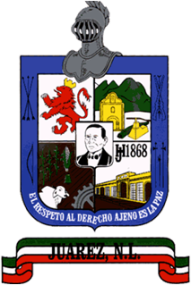 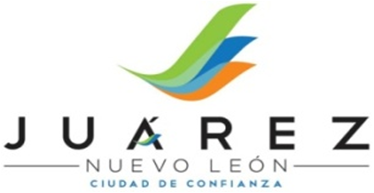 DIRECCIÓN DE 
PARQUES, ORNATO Y FORESTACIÓN
Acciones del Mes de Marzo 2014
Acciones Marzo 2014
Forestación
Acción 1” Forestación
Recursos Utilizados
Actividades Realizadas
Acción 4” Brigada Col Villas de Oriente”
Actividades Realizadas
Recursos Utilizados
Acción 4” Brigada Col Hacienda Santa Lucia”
Actividades Realizadas
Recursos Utilizados
Acción 4” Recreativo Magdalena”
Recursos Utilizados
Actividades Realizadas
Acción 4” Brigada Col Valle Sur”
Recursos Utilizados
Actividades Realizadas